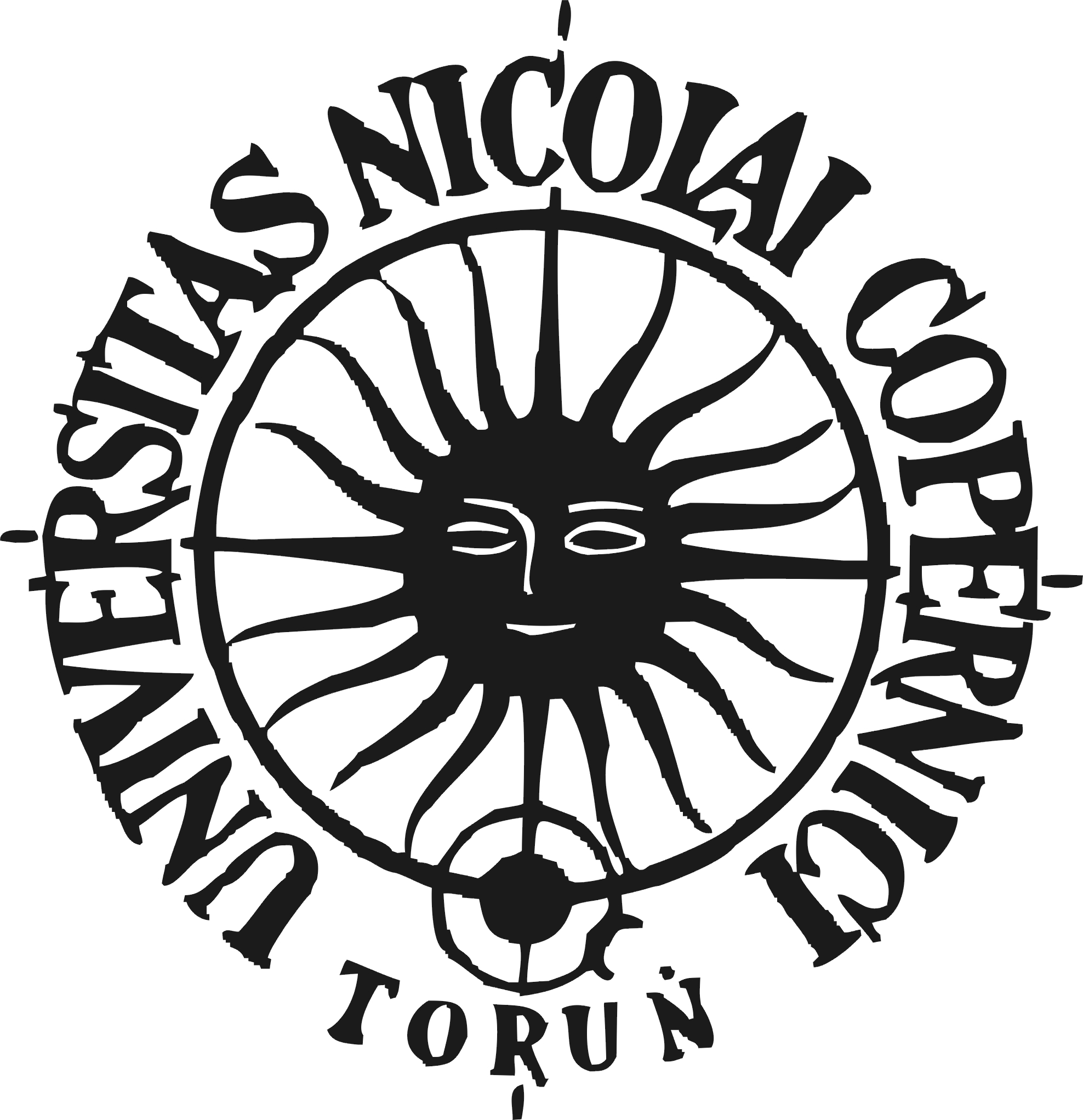 Jacek Matulewski
Instytut Fizyki, WFAiIS, UMK
ICNT, UMK

WWW: http://www.fizyka.umk.pl/~jacek
E-mail: jacek@fizyka.umk.pl
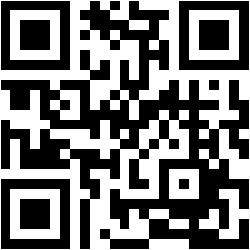 Wprowadzanie tekstu wzrokiem
semestr letni 2017
Technologie „tradycyjne”
Tradycyjne wprowadzanie tekstu
HCI: Text entry interface – sposób wprowadzania tekstu do urządzeń elektron.
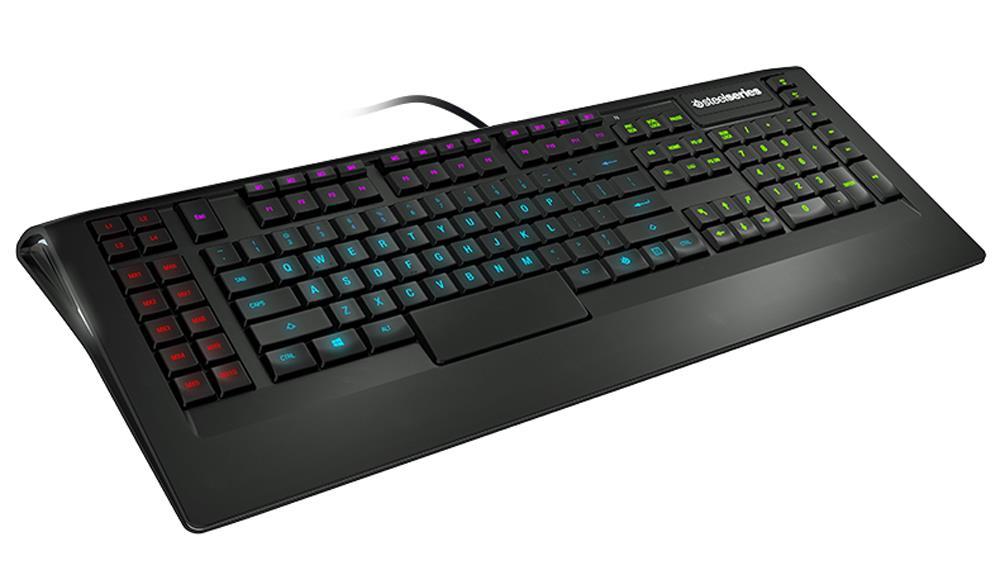 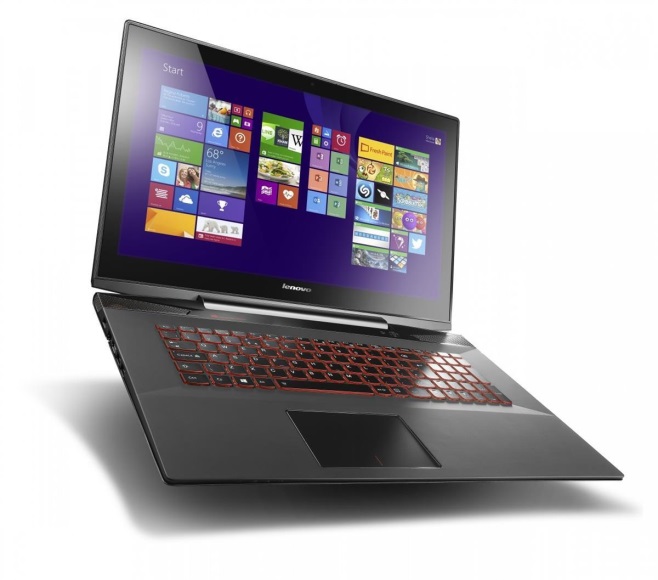 Klawiatura – obecnie standardowy sposób wprowadzania tekstu,
układ klawiszy (każdy wprowadza jedną literę + kombinacje z klawiszami spec.), 
naturalny „potomek” maszyny do pisania (zob. układ klawiatury QWERTY)
Własności: 
prędkość wprowadzania ograniczona tylko zdolnościami (średnia K 37 wpm, M 44 wpm, rekord 216 wpm – 1946 maszynistka z IBM)
dla porównania: pismo ręczne 13 wpm, czytanie 270 wpm, stenopisanie 360 wpm, najszybszy mówca 637 wpm, audiobooki 150 wpm
Tradycyjne wprowadzanie tekstu
HCI: Text entry interface – sposób wprowadzania tekstu do urządzeń elektron.
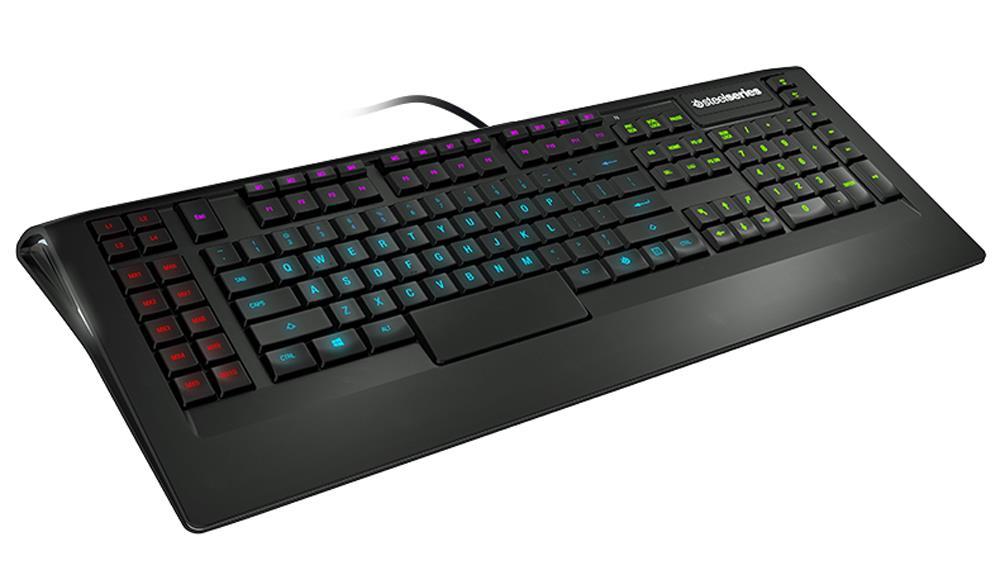 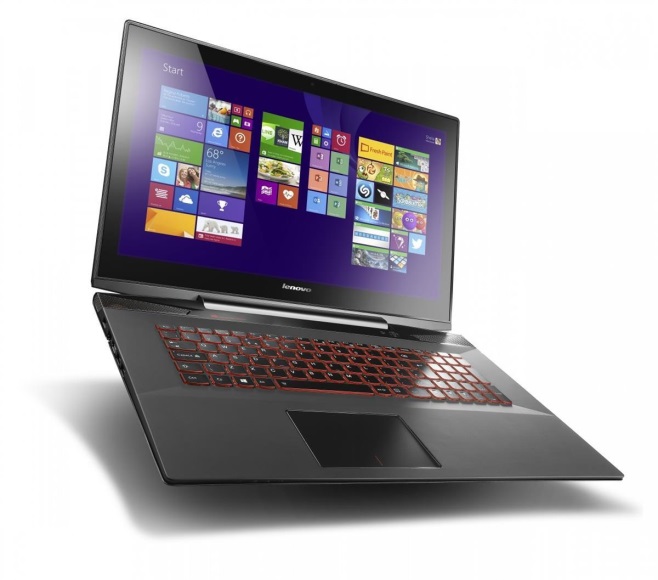 Klawiatura – obecnie standardowy sposób wprowadzania tekstu,
układ klawiszy (każdy wprowadza jedną literę + kombinacje z klawiszami spec.), 
naturalny „potomek” maszyny do pisania (zob. układ klawiatury QWERTY)
Własności: 
średnia „celność” to 92% (8 błędów na 100 wyrazów)
brak optymalizacji: palce robią kilka kilometrów w ciągu dnia (!)
siedlisko pierwotniaków, bakterii, zarodników grzybów, drożdży, pyłków i alg
Tradycyjne wprowadzanie tekstu
HCI: Text entry interface – sposób wprowadzania tekstu do urządzeń elektron.
Wirtualna klawiatura (dotykowa) 
tablety i smartphone’y 
(inaczej w PS3/4, TV)
mniejsza prędkość, więcej błędów
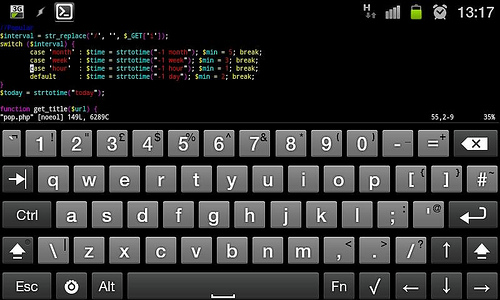 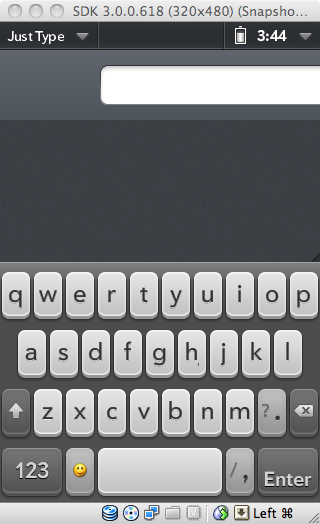 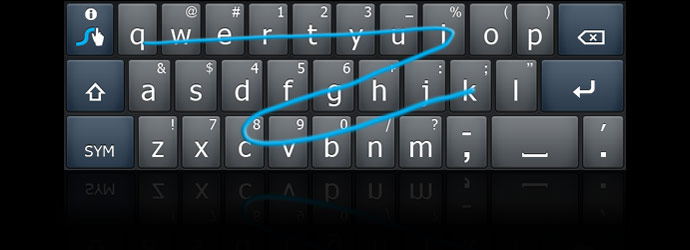 Swype – korzystanie ze słownika
Klawiatura numeryczna (telefony DTMF, tonowe w. n.)
słowa  liczby np. 0-800-JACEK = 0-800-52235 (bez 1)
liczby  słowa: wielokrotne naciskanie klawiszy E.161
T9 (text on 9 keys) – wymaga słownika, bez powtarzania

Szybkości: multitap, początkujący – 7.95 wpm
                                      ekspert – 10.67 wpm                               T9, początkujący – 14.72 wpm
                                      ekspert – 18.39 wpm
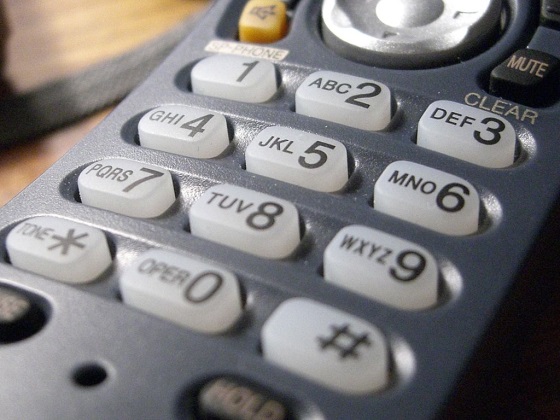 Tradycyjne wprowadzanie tekstu
HCI: Text entry interface – sposób wprowadzania tekstu do urządzeń elektron.
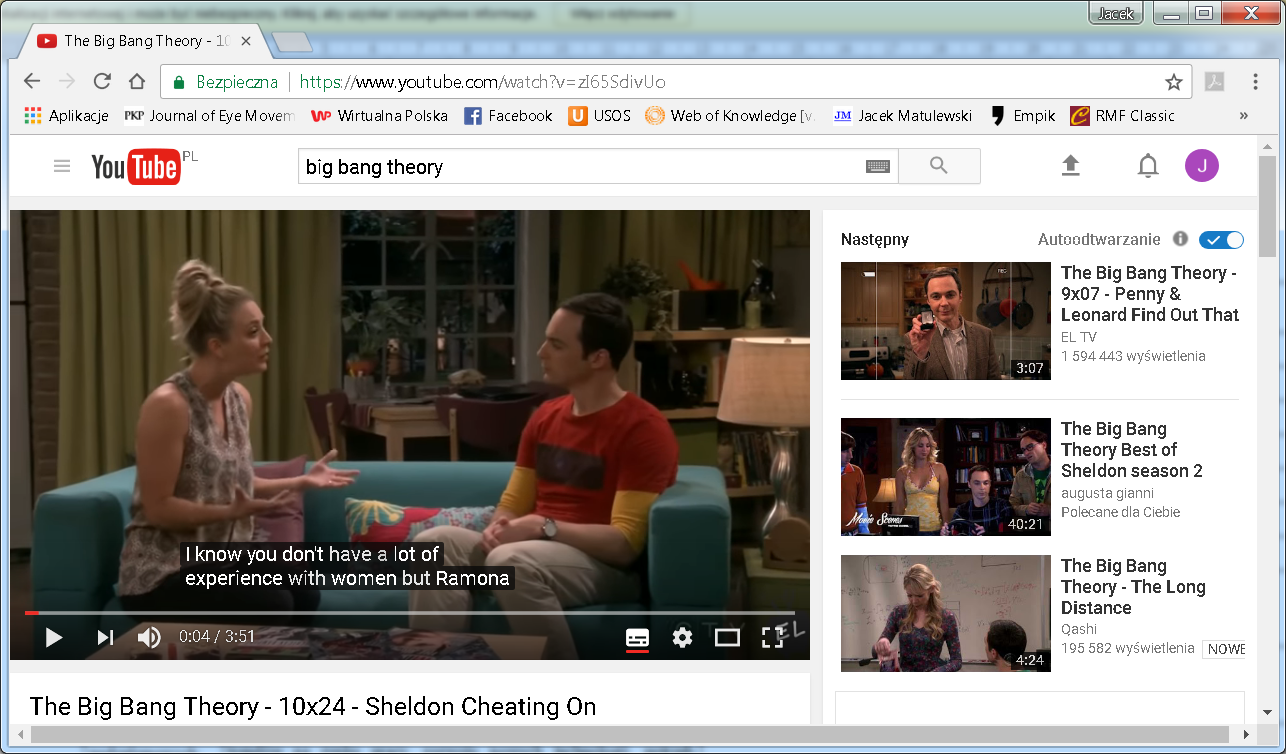 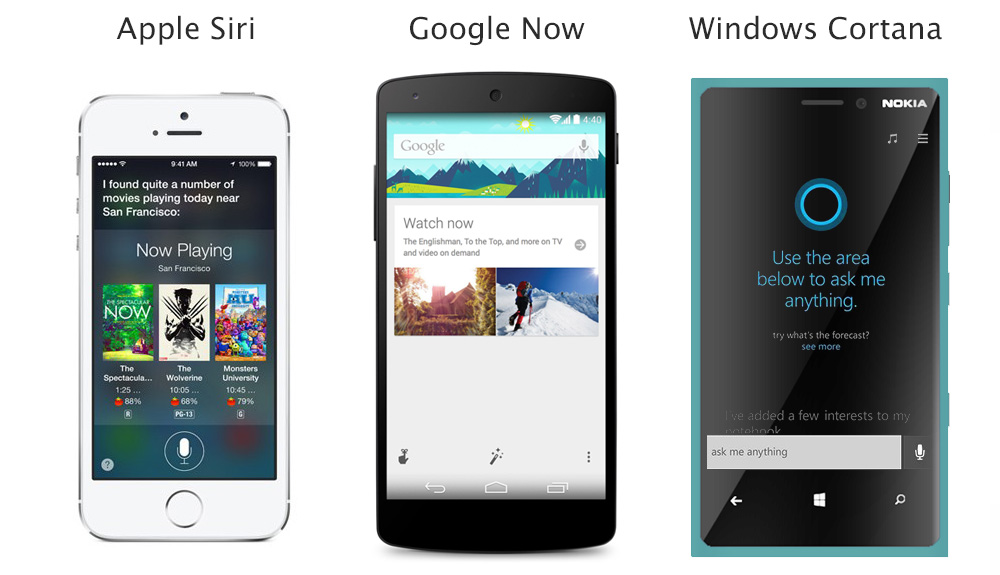 Rozpoznawanie mowy (ang. voice/speech recognition) – przyszły standard
Obecnie: mimo sporej reklamy jeszcze nie jest powszechnie używane
Transformata Fouriera vs. Uczenie maszynowe
Problemy i ograniczenia: 
nadmiar informacji: emocje, głosy tła, zakłócenia, rozpoznawanie mówiącego
zmęczenie głosu (dłuższy tekst), jedna osoba w pomieszczeniu
zależność od języków (rozpoznawanie na poziomie słów, a nie fonemów)
Tradycyjne wprowadzanie tekstu
HCI: Text entry interface – sposób wprowadzania tekstu do urządzeń elektron.
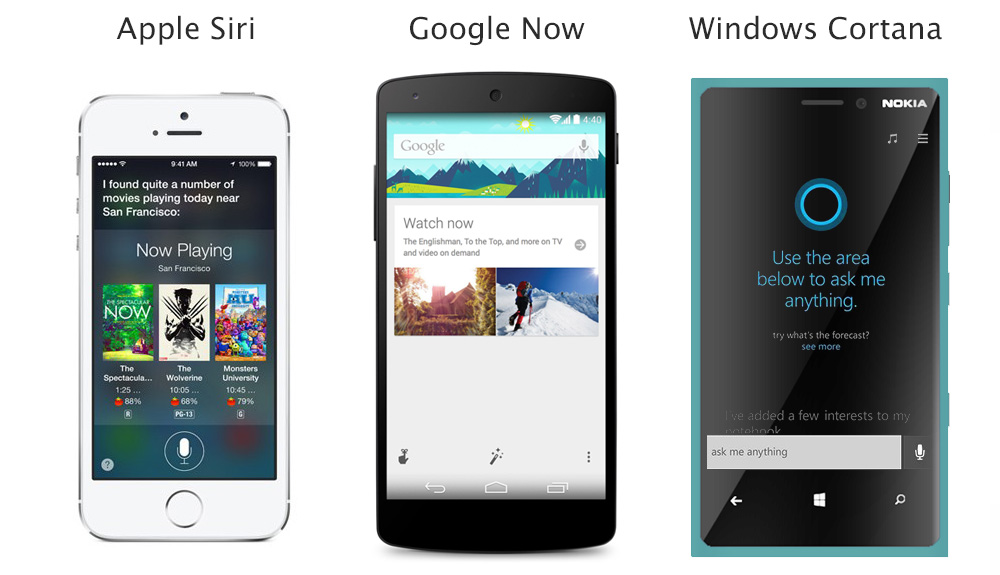 Głębiej: analiza języka naturalnego (NLP, ang. natural language processing)
fonologiczna  morfologiczna  syntaktyczna  semantyczna  pragmatyczna

Dołożenie kontekstu ogranicza słownik i zwiększa trafność rozpoznawania mowy

Synteza mowy, automatyczne tłumaczenie
Techniki oparte na wykrywaniu miejsca spojrzenia
Wprowadzanie tekstu wzrokiem
HCI: Text entry interface – sposób wprowadzania tekstu do urządzeń elektron.
Podział technik wprowadzania tekstu z użyciem wzroku:
Systemy „tradycyjne” z udziałem odbiorcy(bez eyetrackera, tzw. human eyetracker)
Systemy elektroniczne (Majaranta 2009)
wirtualna klawiatura (+ słowniki, Swype, itd.)direct gaze pointing
przełączniki (np. mrugnięcia)eye switches 
gesty wykonywane oczami discrete gaze gestures
ciągłe wprowadzanie tekstucontinuous gaze gestures / gaze writing
Dwa problemy:
Wybór litery (przestrzeń – ruch oka, czas – zatrzymanie przewijania)
Zatwierdzanie litery (dwell-time, mrugnięcie, inny mięsień - przycisk)
Używanie myszy komputerowej pozbawionej przycisków. Co może być przyciskiem?
Wprowadzanie tekstu wzrokiem
HCI: Text entry interface – sposób wprowadzania tekstu do urządzeń elektron.
Oczekiwania:
szybkie wprowadzanie tekstu 
mała podatność na błędy
wygoda, intuicyjność, niski próg wejścia
Te oczekiwania mogą być wzajemnie sprzeczne np.
szybkość = osobne klawisze dla każdej litery
mała podatność na błędy = duże klawisze
Znaczenie informacji zwrotnej (feedback).
Oznaczenie wybranej litery, głośne wypowiedzenie, itp.
Techniki oparte na wykrywaniu miejsca spojrzenia
(human eyetracker)
Tablice do wprowadzania tekstu
HCI: Text entry interface – sposób wprowadzania tekstu do urządzeń elektron.
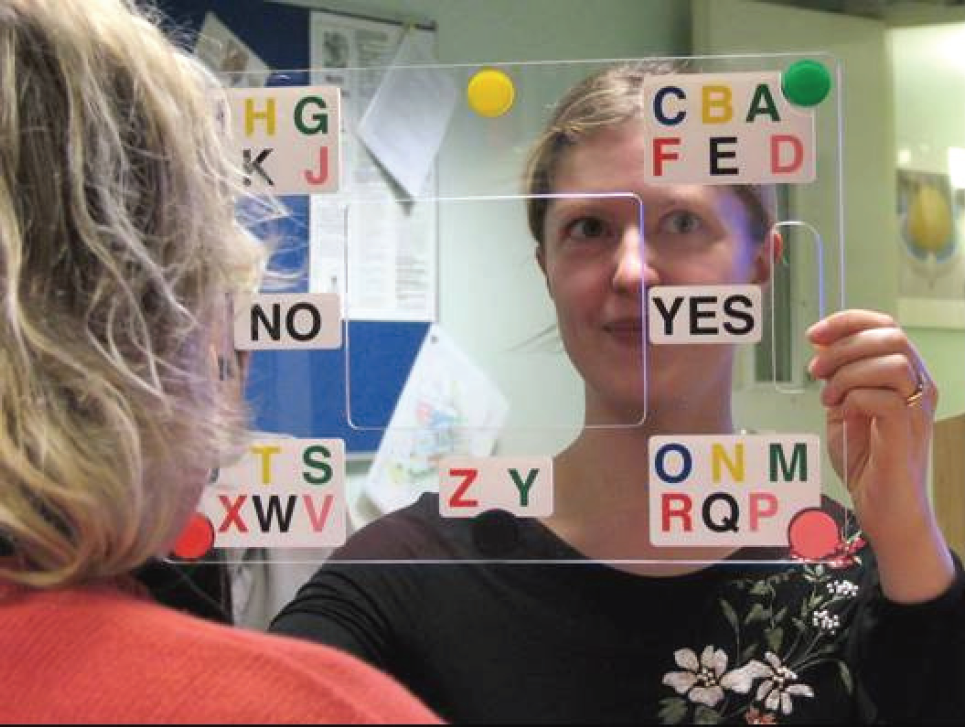 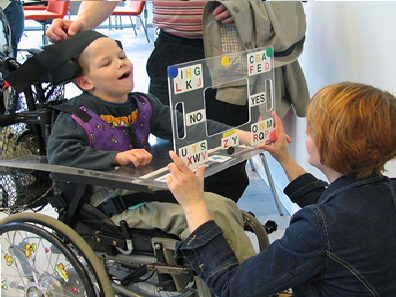 Wybór grupy liter, a potem koloru (kropki) odpowiadającego literze
COGAIN, http://www.cogain.org/
Tablice do wprowadzania tekstu
HCI: Text entry interface – sposób wprowadzania tekstu do urządzeń elektron.
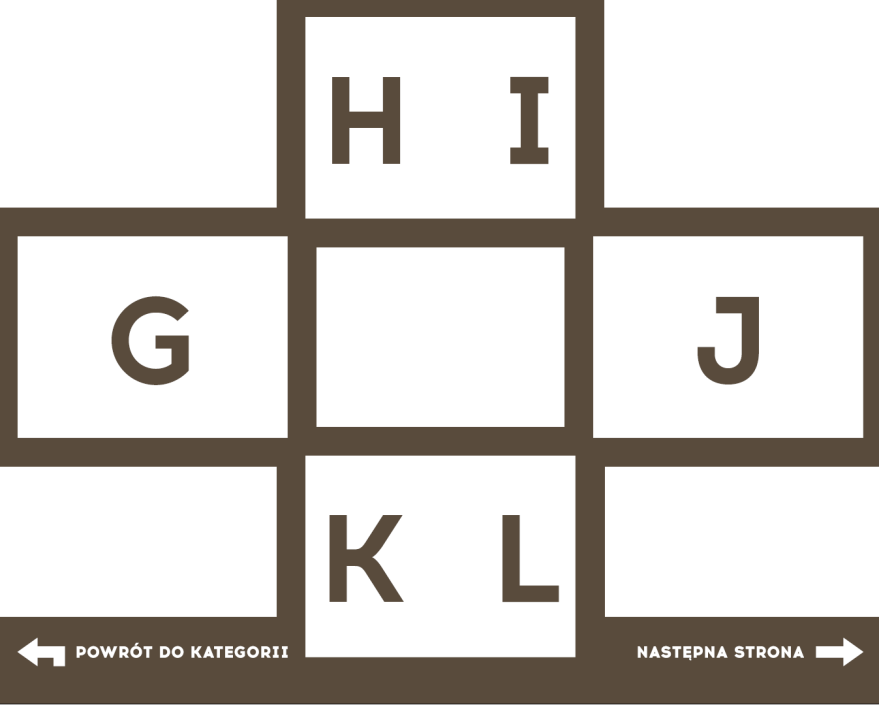 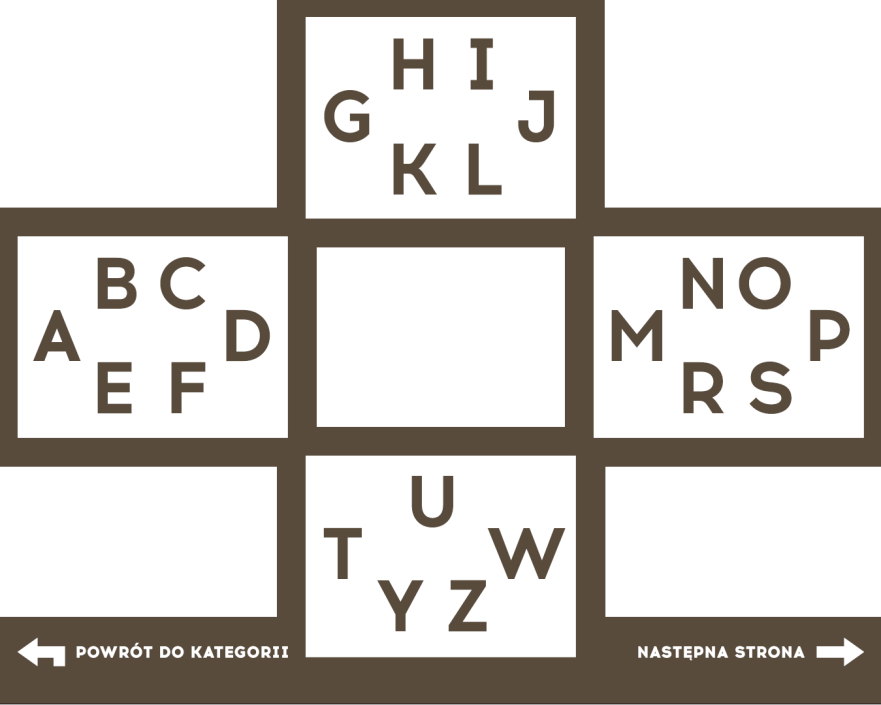 J
Julita Zawadzka, Szymon Murawski Niech przemówią twoje oczy Fundacja Światło 2015
Tablice do wprowadzania tekstu
HCI: Text entry interface – sposób wprowadzania tekstu do urządzeń elektron.
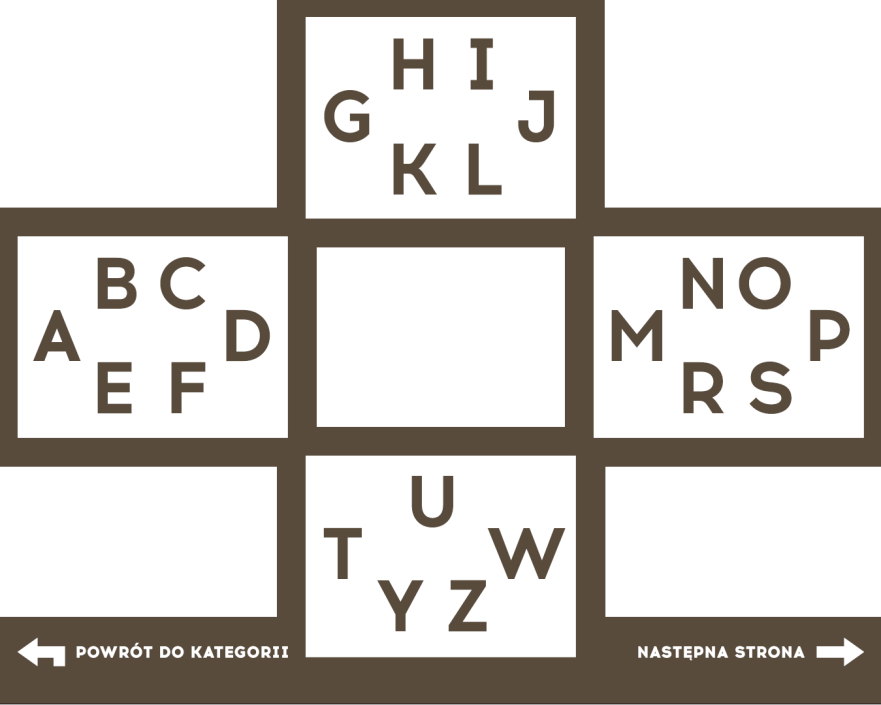 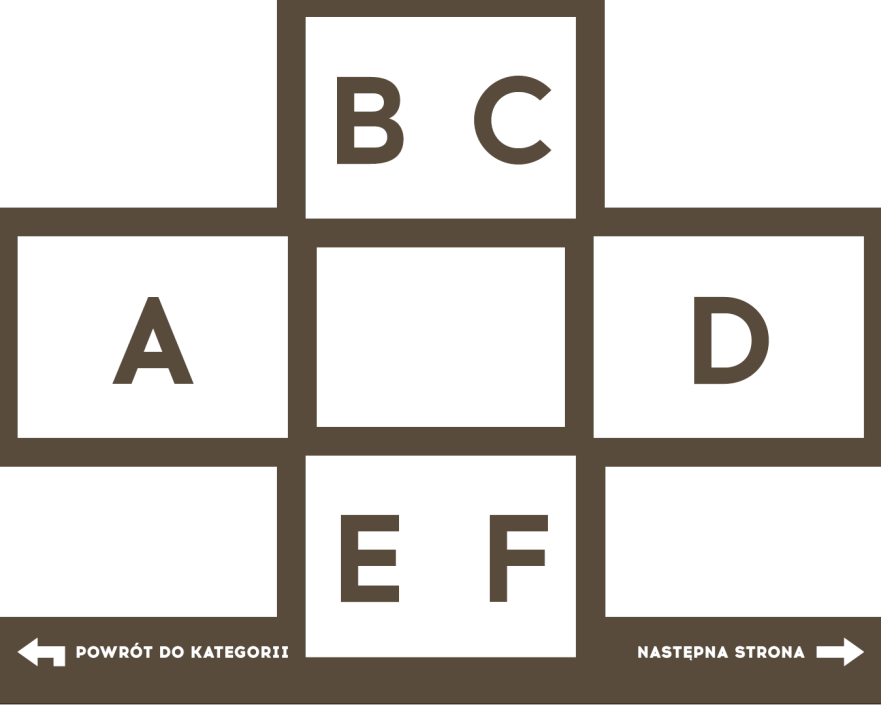 J
Julita Zawadzka, Szymon Murawski Niech przemówią twoje oczy Fundacja Światło 2015
Tablice do wprowadzania tekstu
HCI: Text entry interface – sposób wprowadzania tekstu do urządzeń elektron.
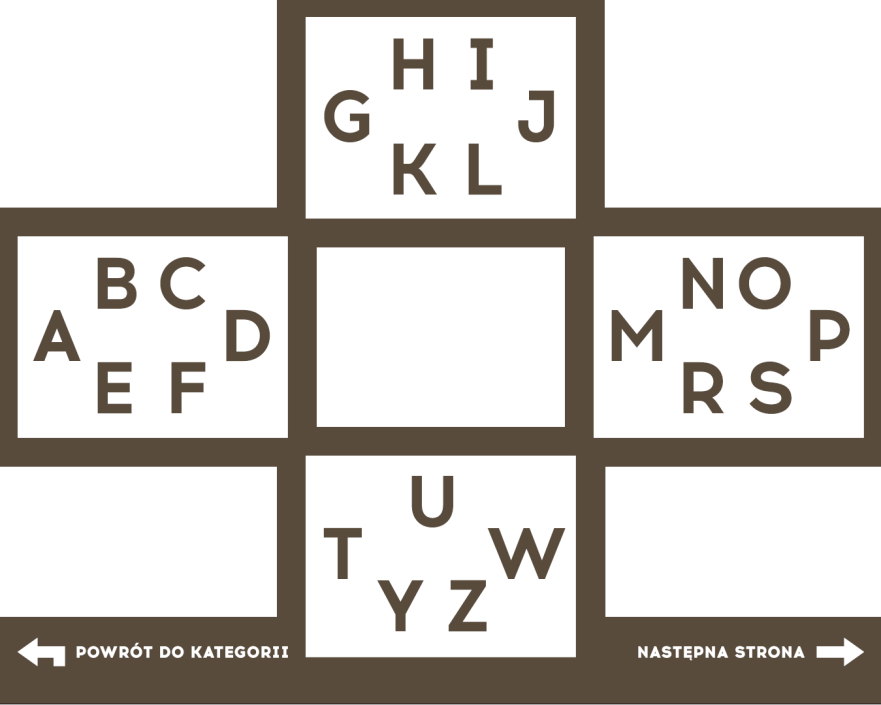 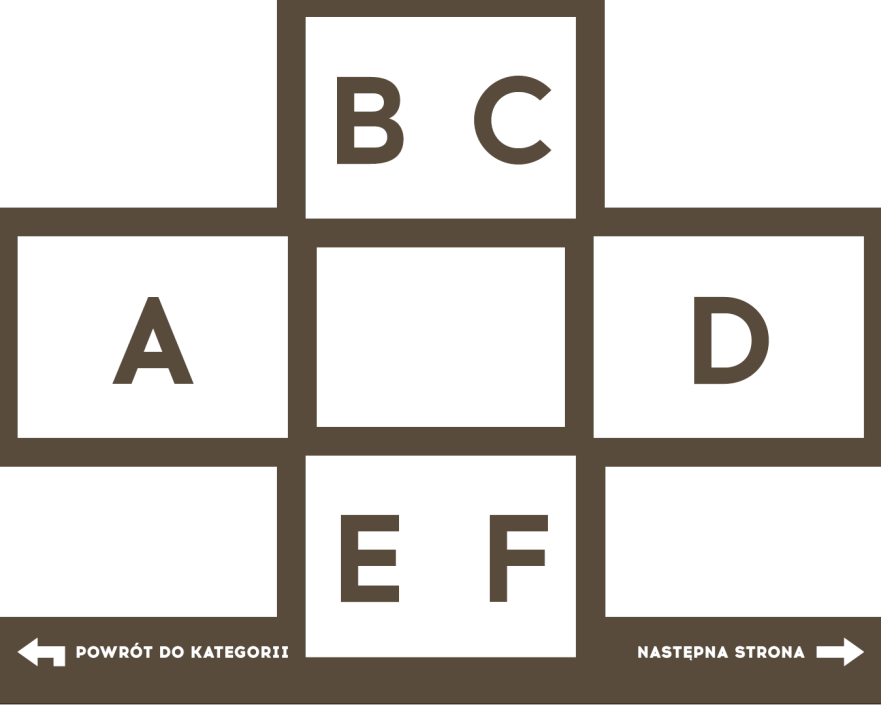 JA
Julita Zawadzka, Szymon Murawski Niech przemówią twoje oczy Fundacja Światło 2015
Tablice do wprowadzania tekstu
HCI: Text entry interface – sposób wprowadzania tekstu do urządzeń elektron.
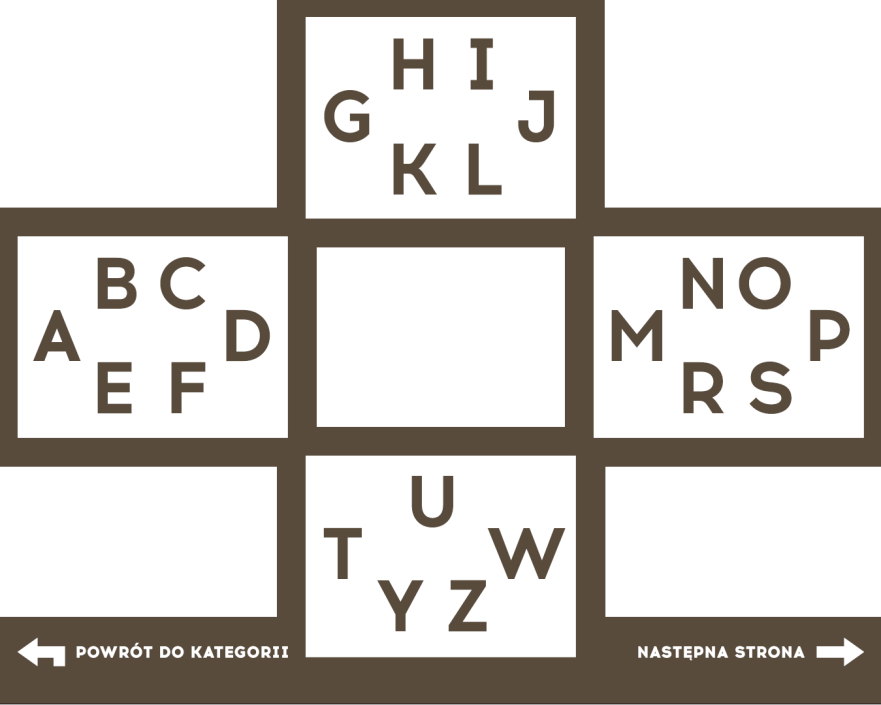 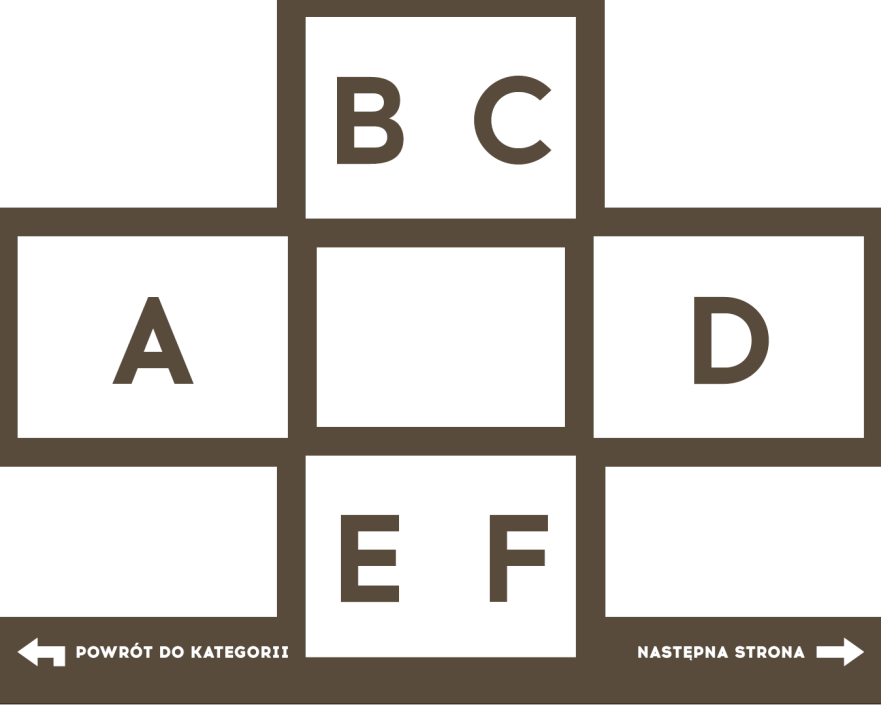 JAC
Julita Zawadzka, Szymon Murawski Niech przemówią twoje oczy Fundacja Światło 2015
Tablice do wprowadzania tekstu
HCI: Text entry interface – sposób wprowadzania tekstu do urządzeń elektron.
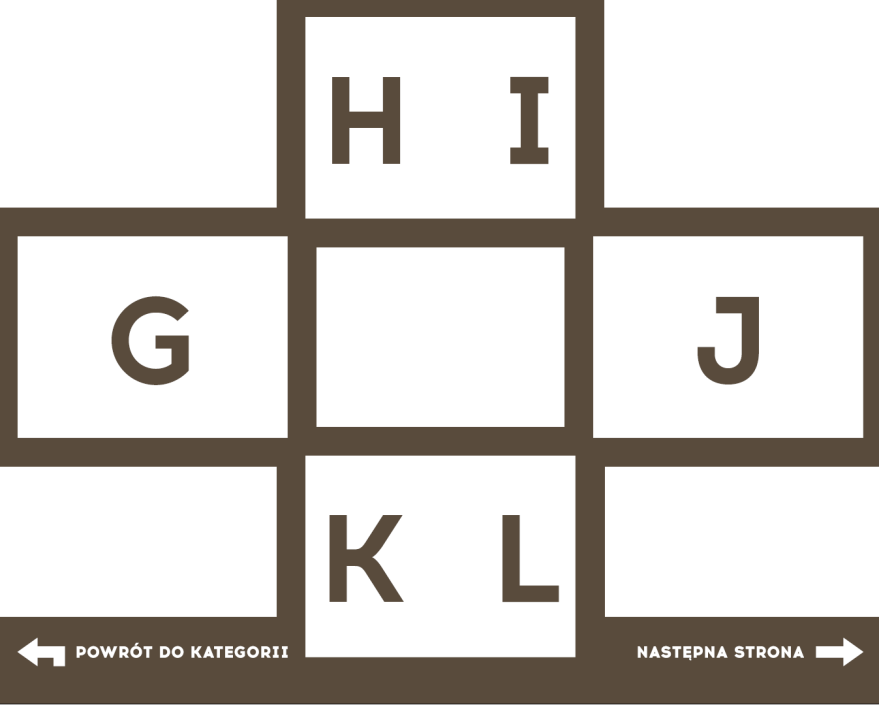 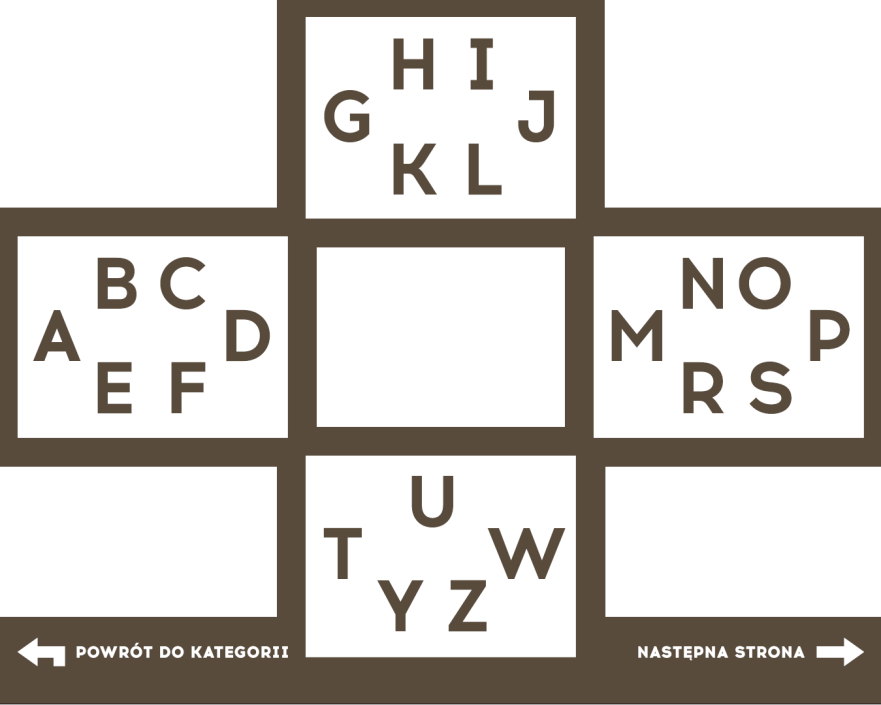 JACE
Julita Zawadzka, Szymon Murawski Niech przemówią twoje oczy Fundacja Światło 2015
Tablice do wprowadzania tekstu
HCI: Text entry interface – sposób wprowadzania tekstu do urządzeń elektron.
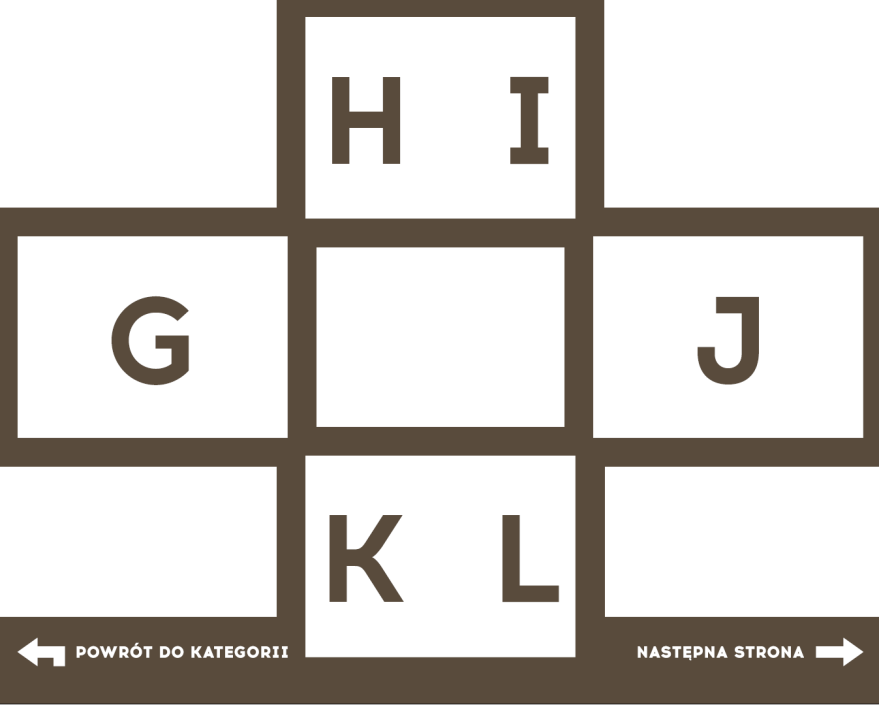 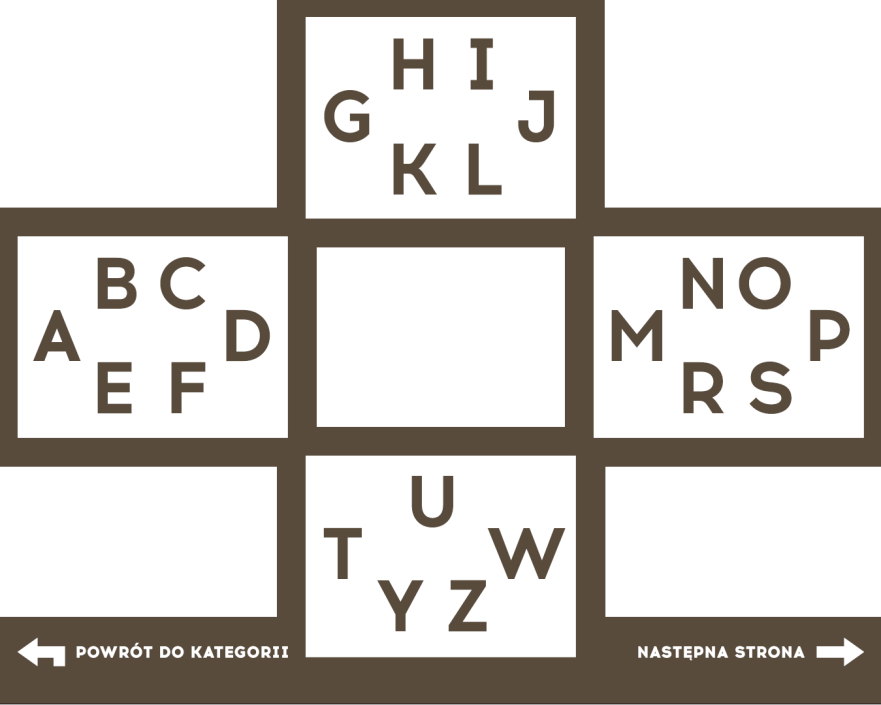 JACEK
Julita Zawadzka, Szymon Murawski Niech przemówią twoje oczy Fundacja Światło 2015
Techniki oparte na wykrywaniu miejsca spojrzenia
(z użyciem eyetrackera)
Katalog COGAIN: https://wiki.cogain.org/index.php/Eye_Typing_Systems
Wirtualna klawiatura
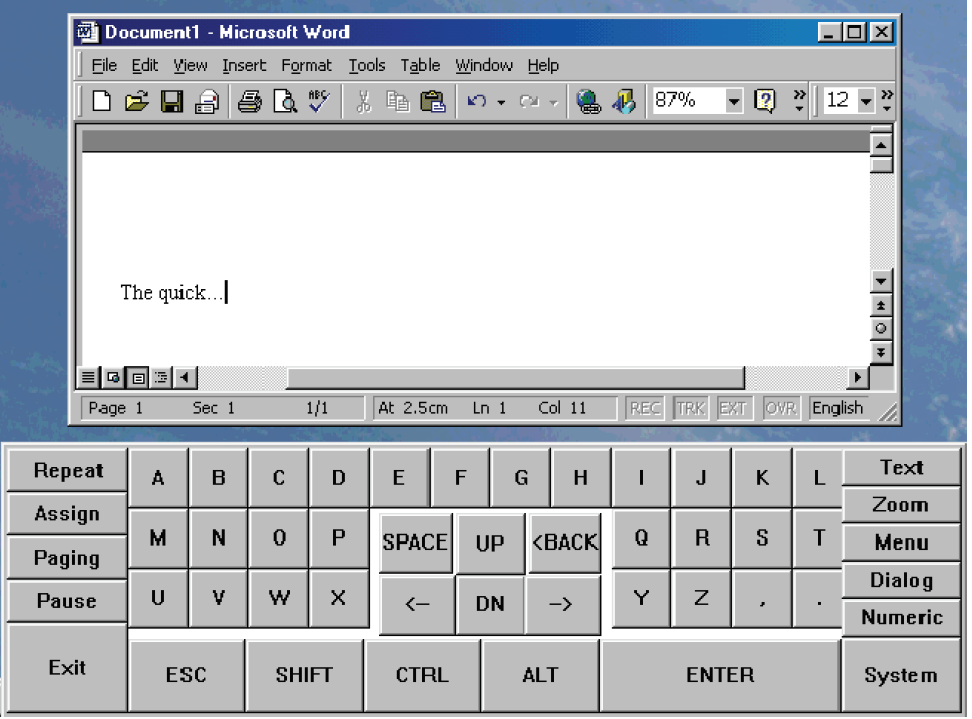 Każda litera ma swój klawisz/przycisk
Ułożenie liter na klawiaturze
Wirtualna klawiatura - bezpośrednie wskazywanie liter wzrokiem
z zatwierdzeniem opartym na dwell-time (odpowiednik kliknięcia)
Dwell-time: 500-1000 ms (teor. ok. 25 wpm, w praktyce wolniej)
Eksperci: 200-300 ms (rzeczywista > 20 wpm), adaptacja czasu
EC Key (1996) za: Majaranta 2009
Wprowadzanie tekstu
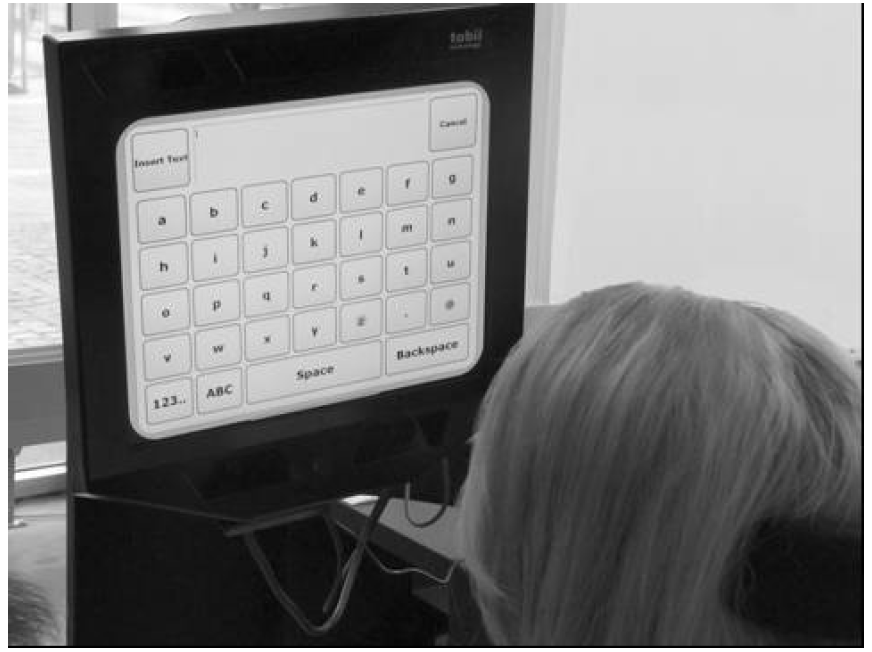 Dla komfortu wpisywania ważny jest feedback, jaki daje system użytkownikowi
System firmy Tobii za: Majaranta 2009
Wprowadzanie tekstu z sugestiami
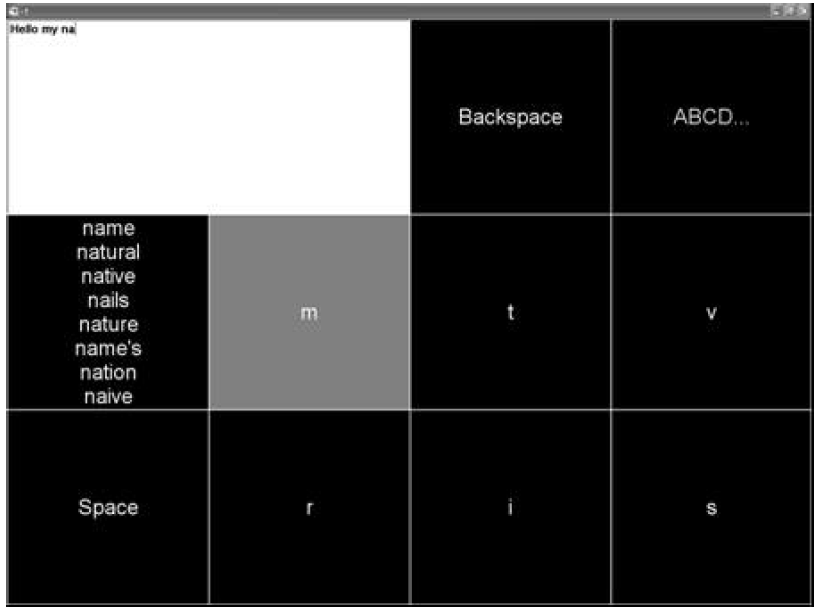 Podgląd tekstu
Tylko wybrane klawisze
Sugerowane słowa
Kompromis między liczbą klawiszy i ich rozmiarem (kalibracja, kontrola wzroku)
Wypróbować w domu
GazeTalk (darmowy, Hansen i in. 2001)
Sugerowanie słów
A priori możliwe sposoby wyszukiwania w słowniku: 
początek frazy, 
dowolny fragment frazy, 
odległość Levensteina (liczba „atomowych” operacji na łańcuchu),
BCM dla par lub trójek liter

Sugestie na bazie słownika z wcześniejszych tekstów danego użytkownika (analiza częstości słów) + kontekst

Po spacji: sugerowanie całych następnych wyrazów lub grup wyrazów (typowe zwroty + analiza tekstów)
Sugerowanie słów
Badania: zysk czasu wynikający z wykorzystania sugerowanych wyrazów może być mniejszy niż strata będąca efektem przerzucania uwagi (dodatkowe obciążenie poznawcze)

Należy uwzględnić dodatkowe problemy piszących (udar)

Sugerowanie liter i wyrazów jest jednak konieczne w sytuacji słabej kontroli mięśni oka (liczba „klawiszy”)

Feedback zmniejsza obciążenie i zwiększa szybkość
Najlepsza kombinacja: zaznaczenie wizualne + dźwięk klik
Lepsze od samego zaznaczania lub odczytywania lub razem
pEye
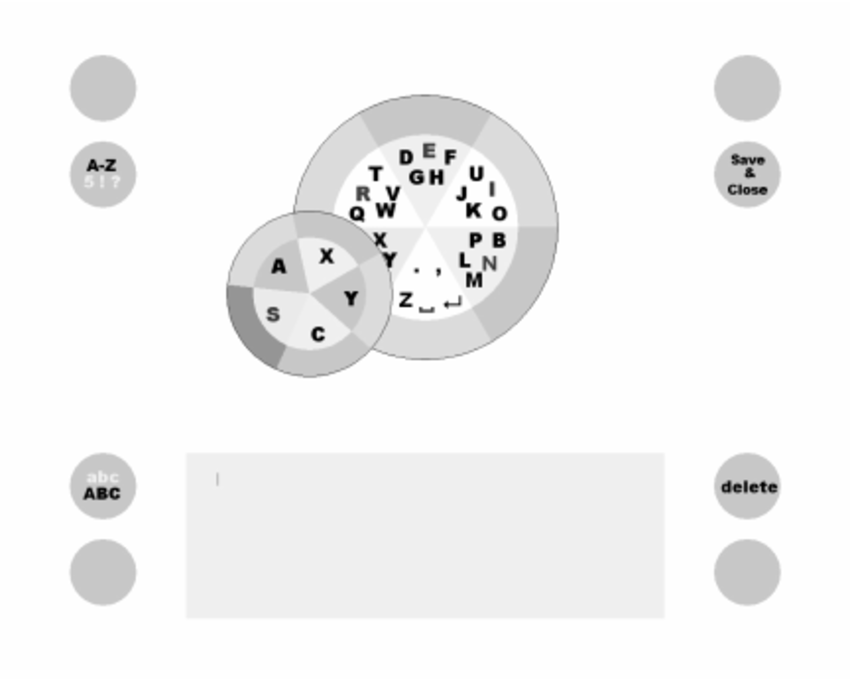 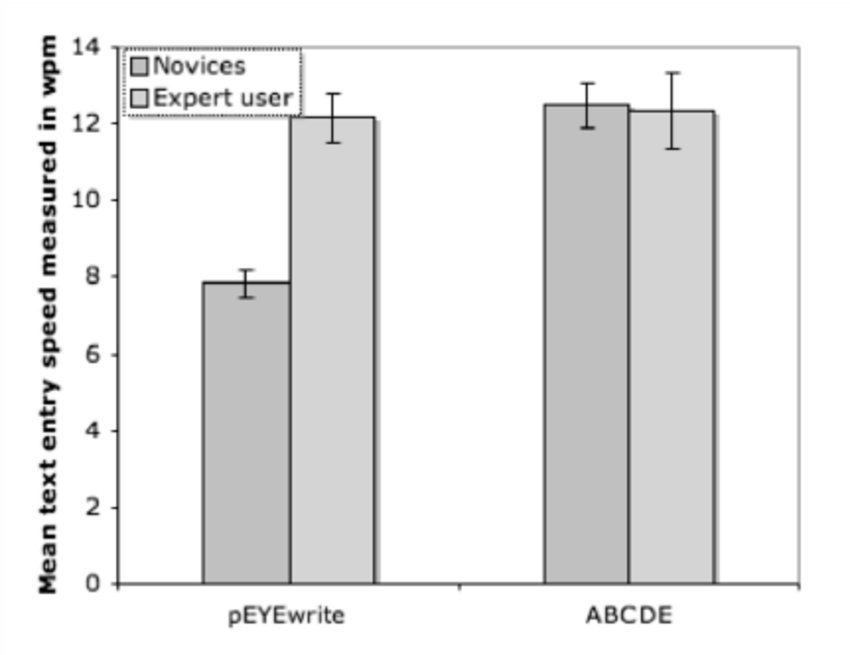 Huckauf, Urbina (2008)
Przełączniki (eye switches)
A B C D E F G H I J K L M ..
Mrugnięcie jednym okiem przesuwa, drugim zatwierdza – męczące i długie
Ulepszenie: system sam przewija, a mrugnięcie wybiera (presja czasowa)
Niezbyt udane próby wykorzystania dużych ruchów oczy jako przełączników
A B C D E F G H I J K L M N O P R S
T W X Y Z
Ułożenie liter w macierz ułatwia orientację
Rozwiązanie dość wolne (2-6 wpm)
Wymóg: pełna kontrola nad mięśniami powieki
Gesty (eye switches)
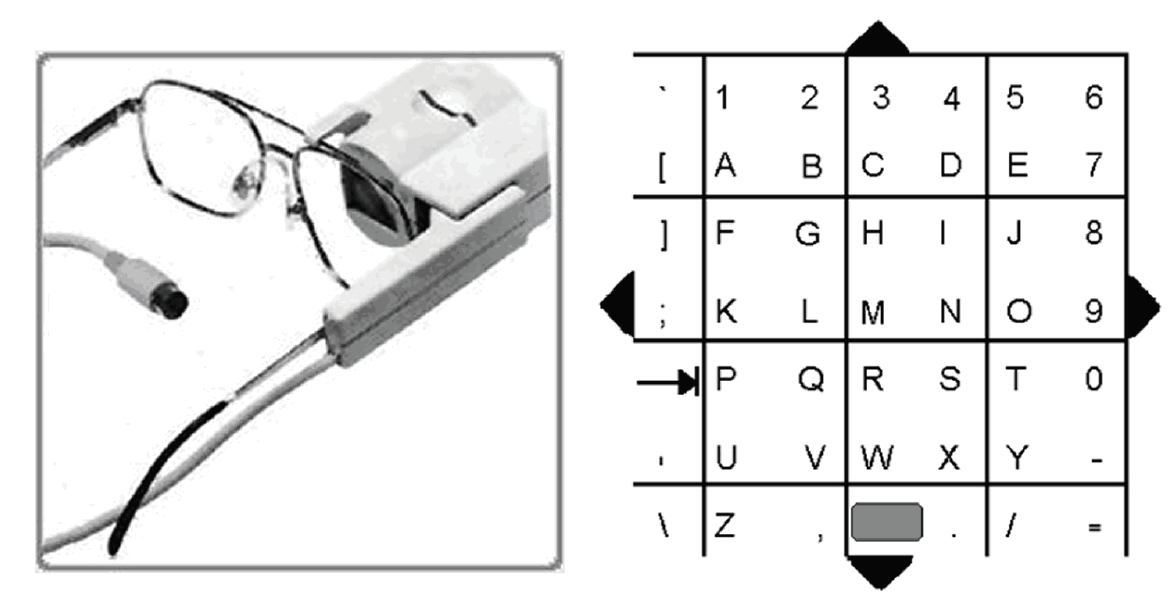 Alfabet wyświetlany w prawym oku
Patrzenie na literę nie powoduje jej wybrania (por. efekt Midasa)
 Dwustopniowe wybieranie liter
Przykład: wybór litery J
VisionKey (EyeCan) za: Majaranta 2009
Gesty (eye switches)
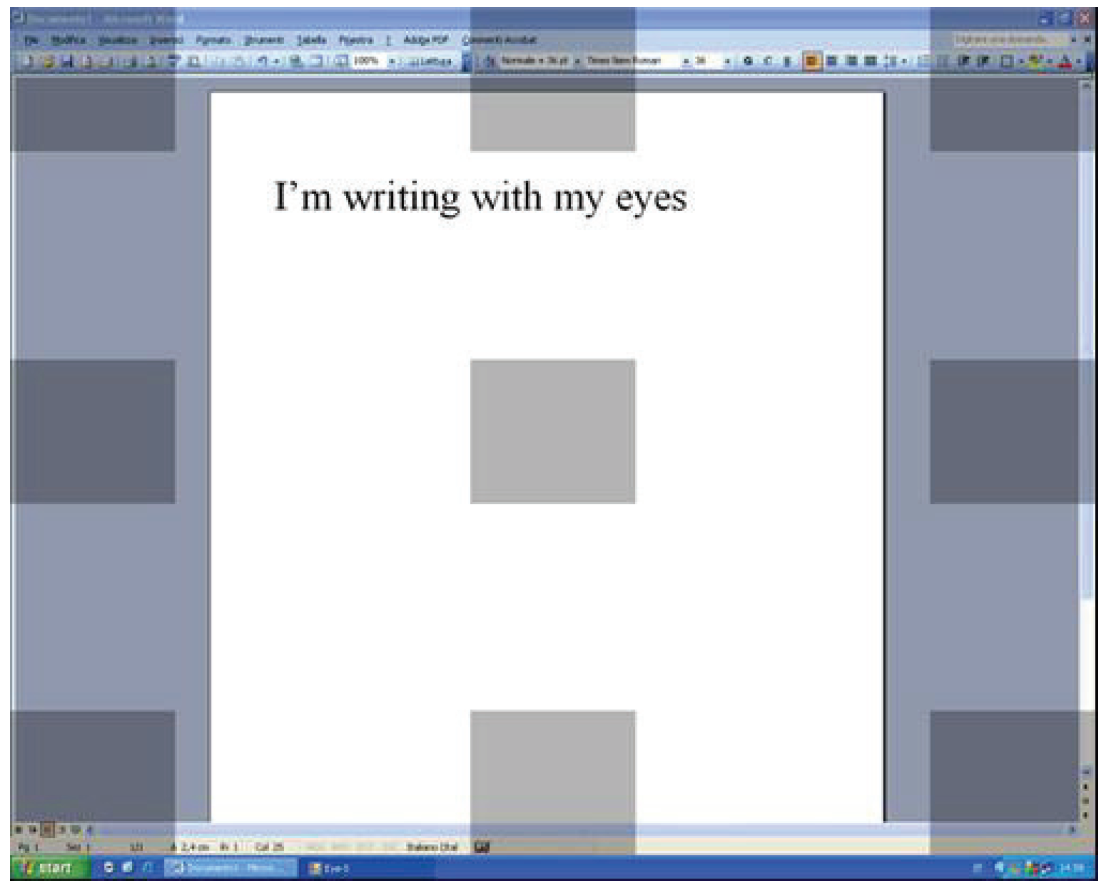 Aktywne obszary (hot spots) – po okresie nauki mogą być ukryte
Kolejność „aktywacji” (po 400 ms) wyznacza wprowadzaną literę.
Aktywowane obszary są podświetlane (feedback).
Kody przypominają pismo ręczne.
Eye-S (Porta, Turina, 2008) za: Majaranta 2009
Gesty (eye switches)
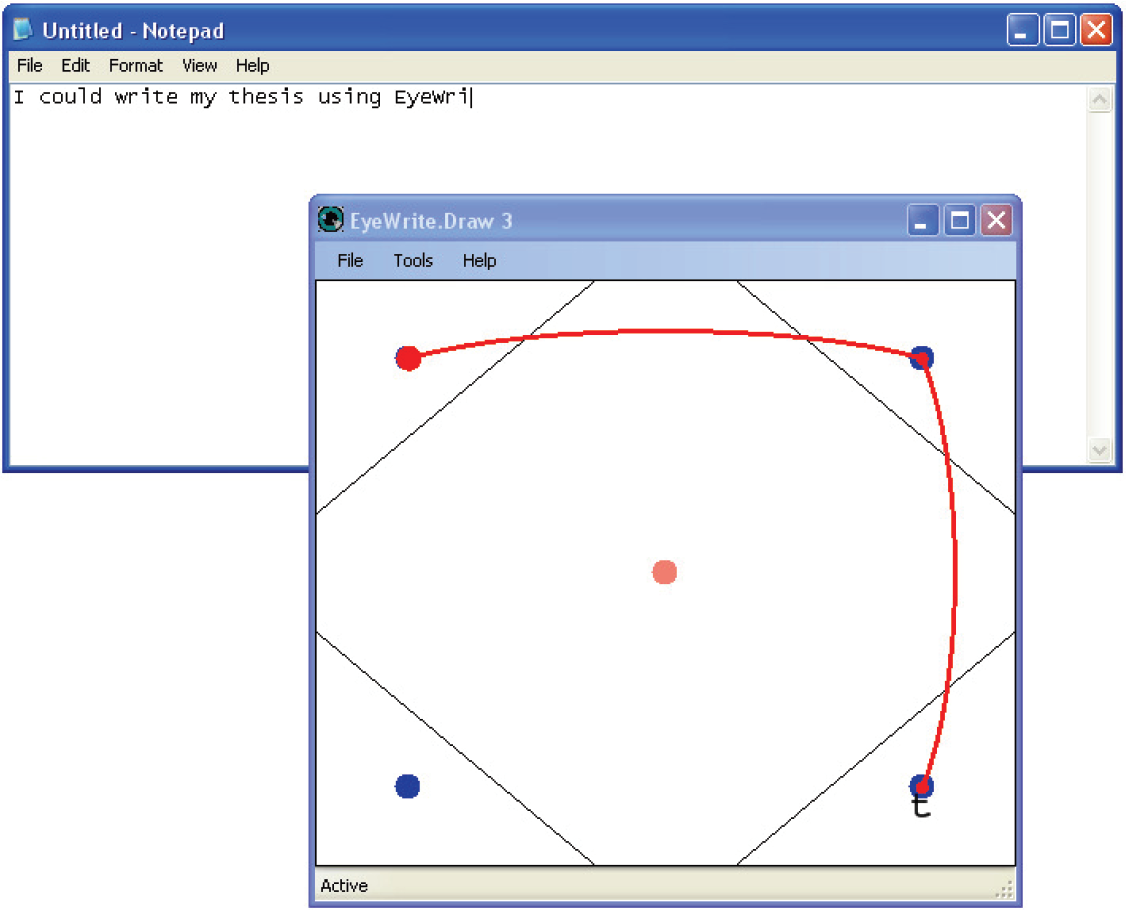 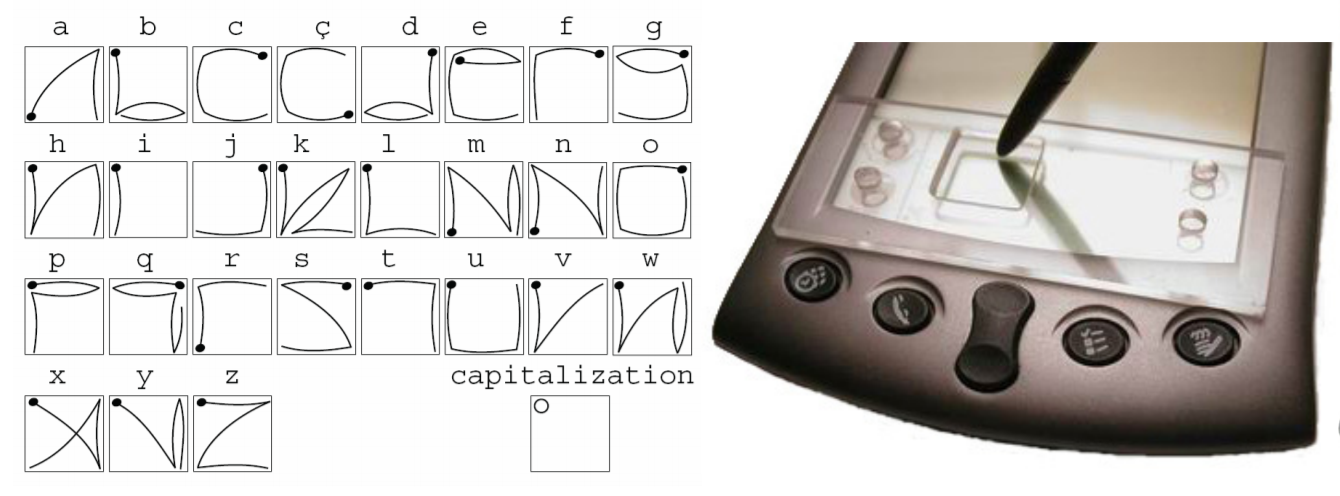 Nie zajmuje ekranu (por. wirtualna klawiatura)
Niepotrzebna kalibracja!!
(względne położenia wzroku)
My: gesty na całym ekranie        (niewidoczne obszary)
EyeWrite – osobne okno do wpisywania tekstu
W ostatnim obszarze pojawia się wpisywana litera.
Brak opóźnienia związanego z zatwierdzaniem (bez dwell-time!)
Wobbrock, Rubinstein, Sawyer, Duchowski (2007)
EyeWrite (Porta, Turina, 2008)
Gesty (eye switches)
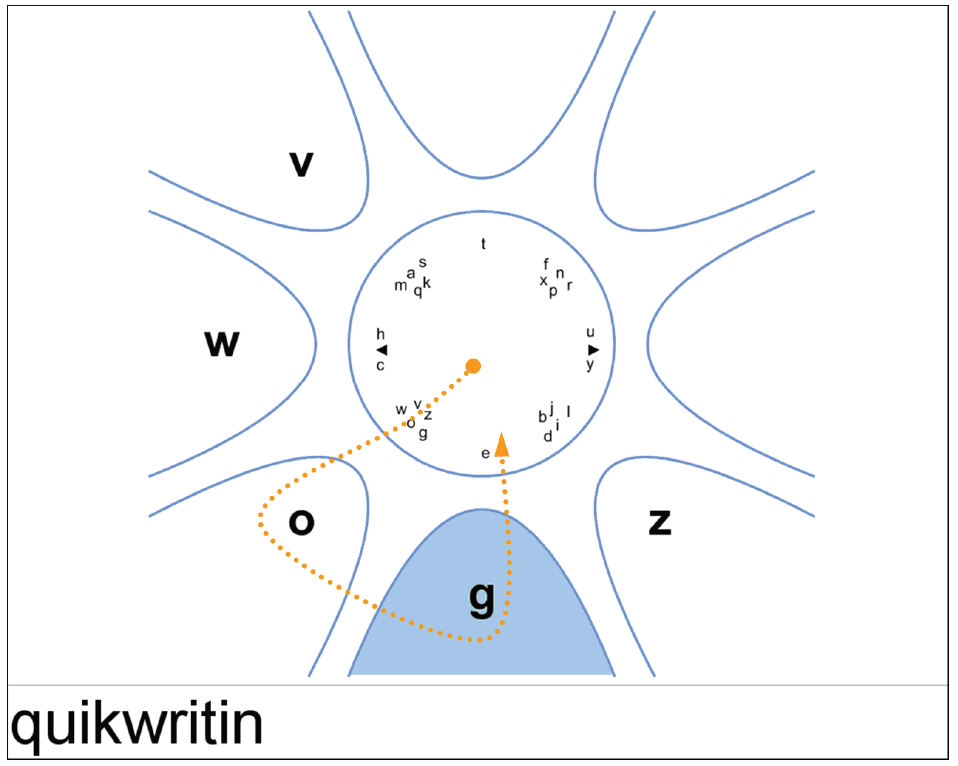 Quickwriting (Perlin, 1998); Bee, Andree (2008)
Ciągłe wprowadzanie tekstu
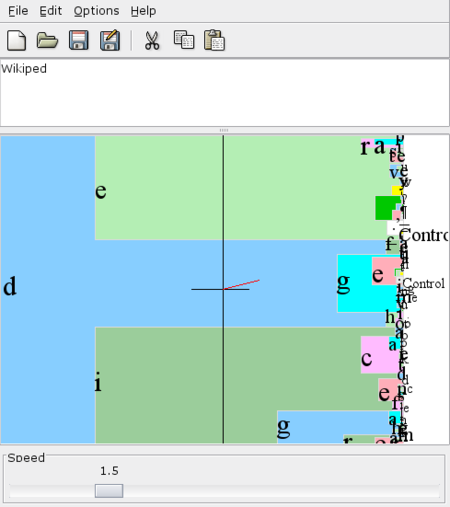 Dasher – silnie bazuje na sugerowaniu słów
Pisanie = nawigacja między możliwymi wersjami tekstu
Niepotrzebna kalibracja!!
(względne położenia wzroku)
Darmowy (link)
Film (YouTube)
Wypróbować w domu
Dasher (Ward, McKay, 2002)
Ciągłe wprowadzanie tekstu
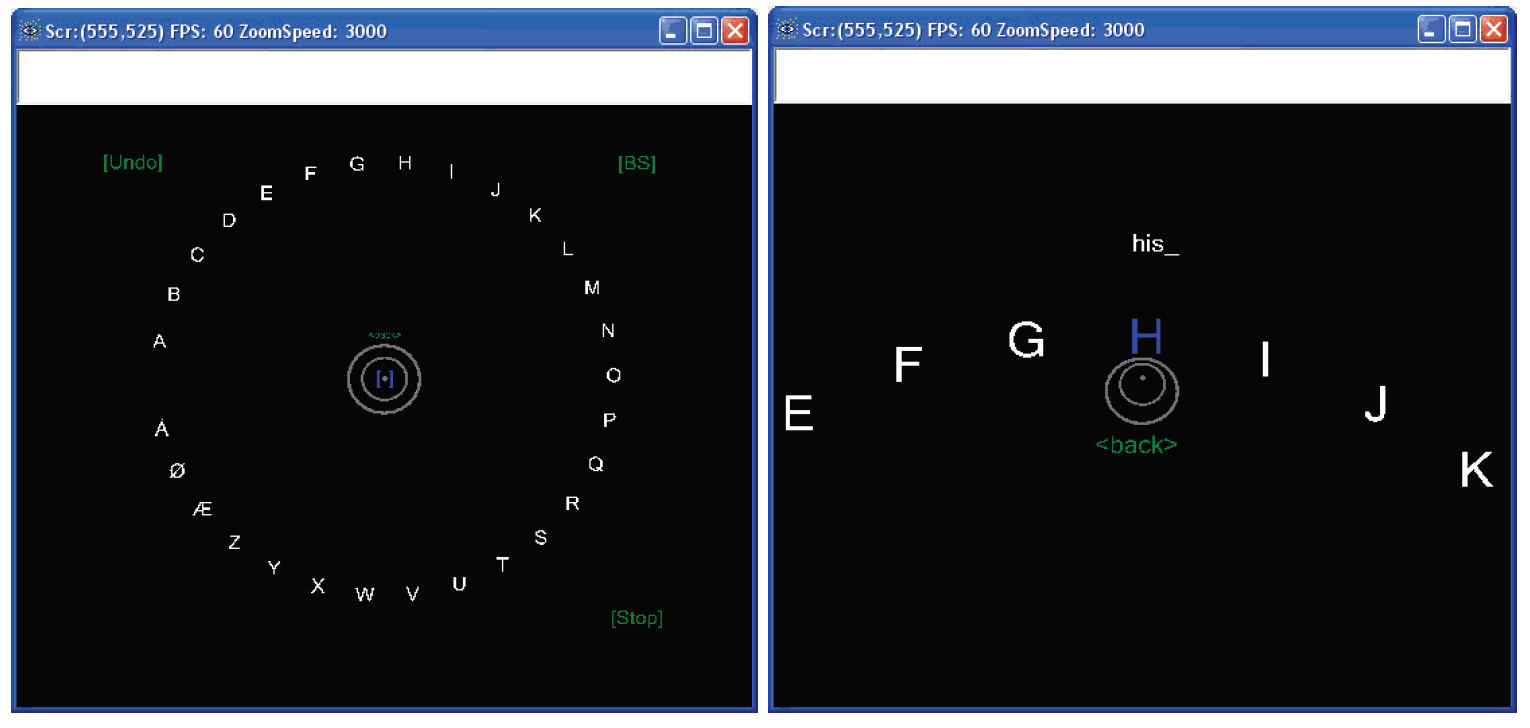 Ukryty dwell-time spowalniający wprowadzanie tekstu
Stargazer – zoomowanie liter
Wzrok skierowany na literę – litera przesuwa się na środek + zoom in
Wybieramy literę, gdy przez nią przelecimy  Następny okrąg
Stagazer (Hansen i in. 2008)
Szybkość wprowadzania tekstu
Rekord indywidualny należy do użytkownika Dashera (39 wpm)
Komunikacja to więcej niż słowa
Komunikacja
Codzienna komunikacja bazuje na kilkudziesięciu„grach językowych”, w których używa się stałych zwrotów:
powitanie
jedzenie, picie
chcę...
boli...
Ludzka mowa – 150-250 wpm
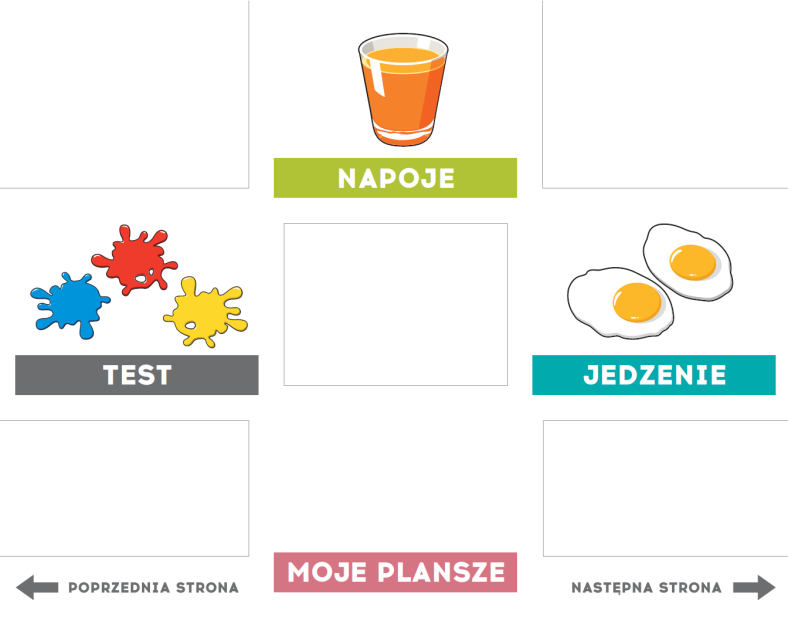 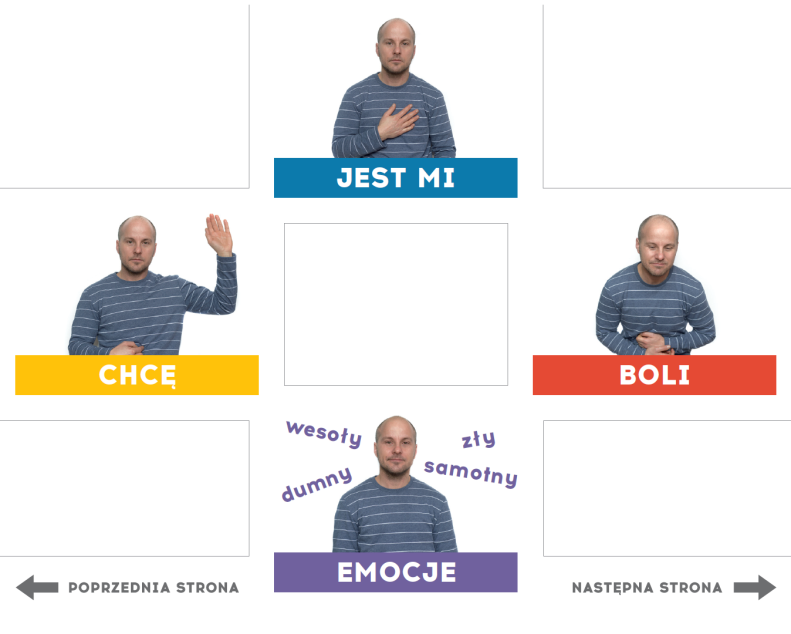 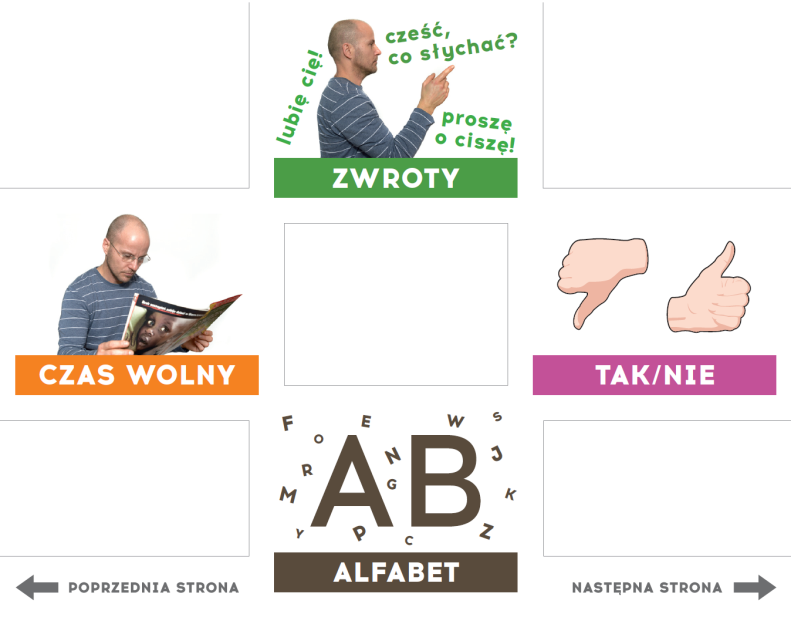 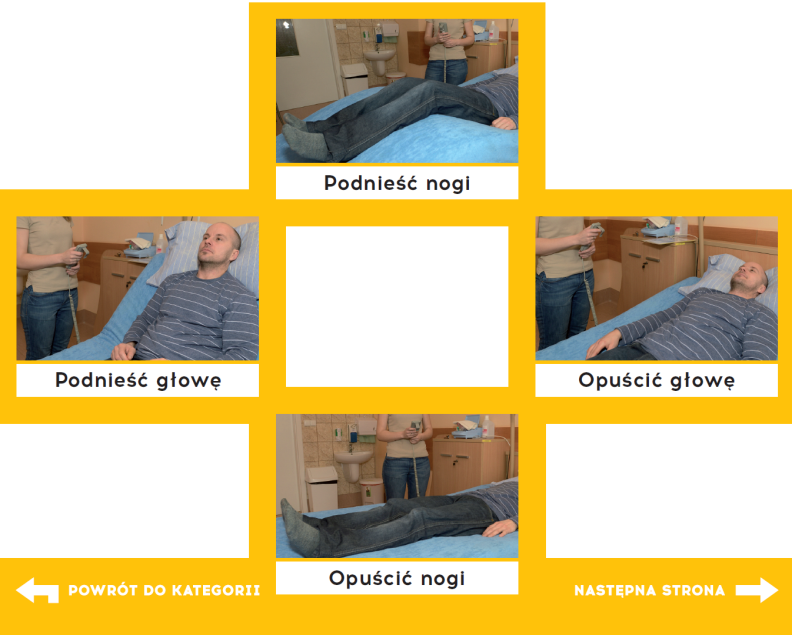 Komunikacja
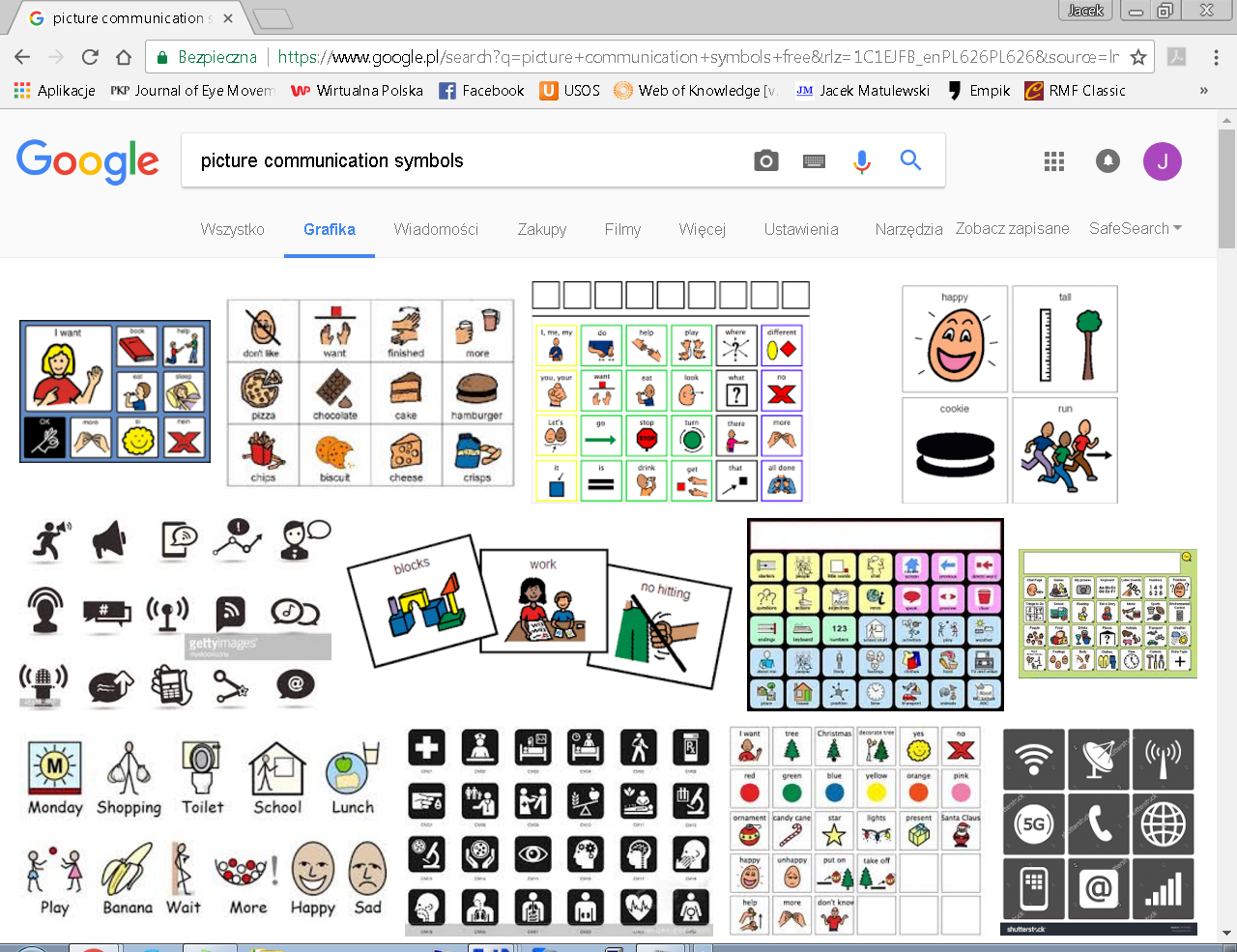 PCS (Picture Communication Symbols) http://www.mayer-johnson.com/category/symbols-and-photos
Minspeak, Bliss i wiele innych
Komunikacja
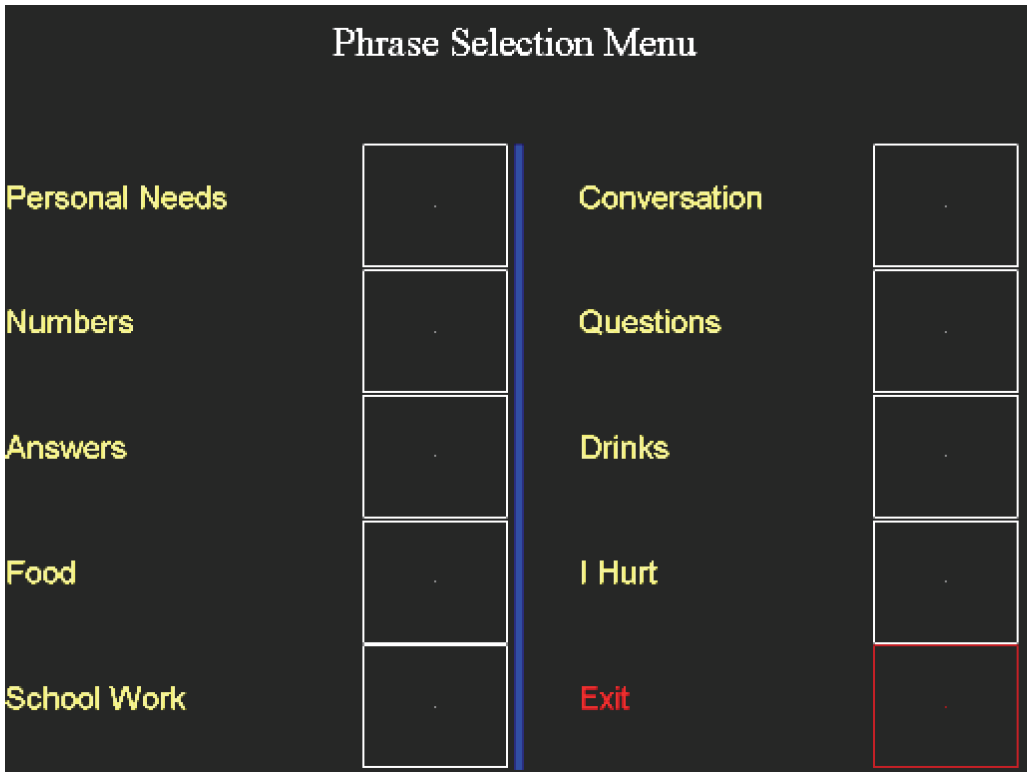 Wirtualne tablice z zatwierdzeniem opartym na dwell-time
LC EyeGaze (Chapman 1991) za: Majaranta 2009
System wzrokowego wprowadzania tekstu
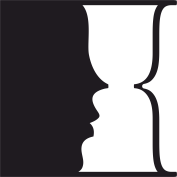 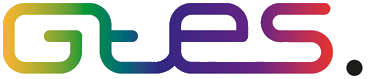 Jacek Matulewski – System wzrokowego wprowadzania tesktu
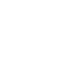 Klawiatury „wzrokowe”
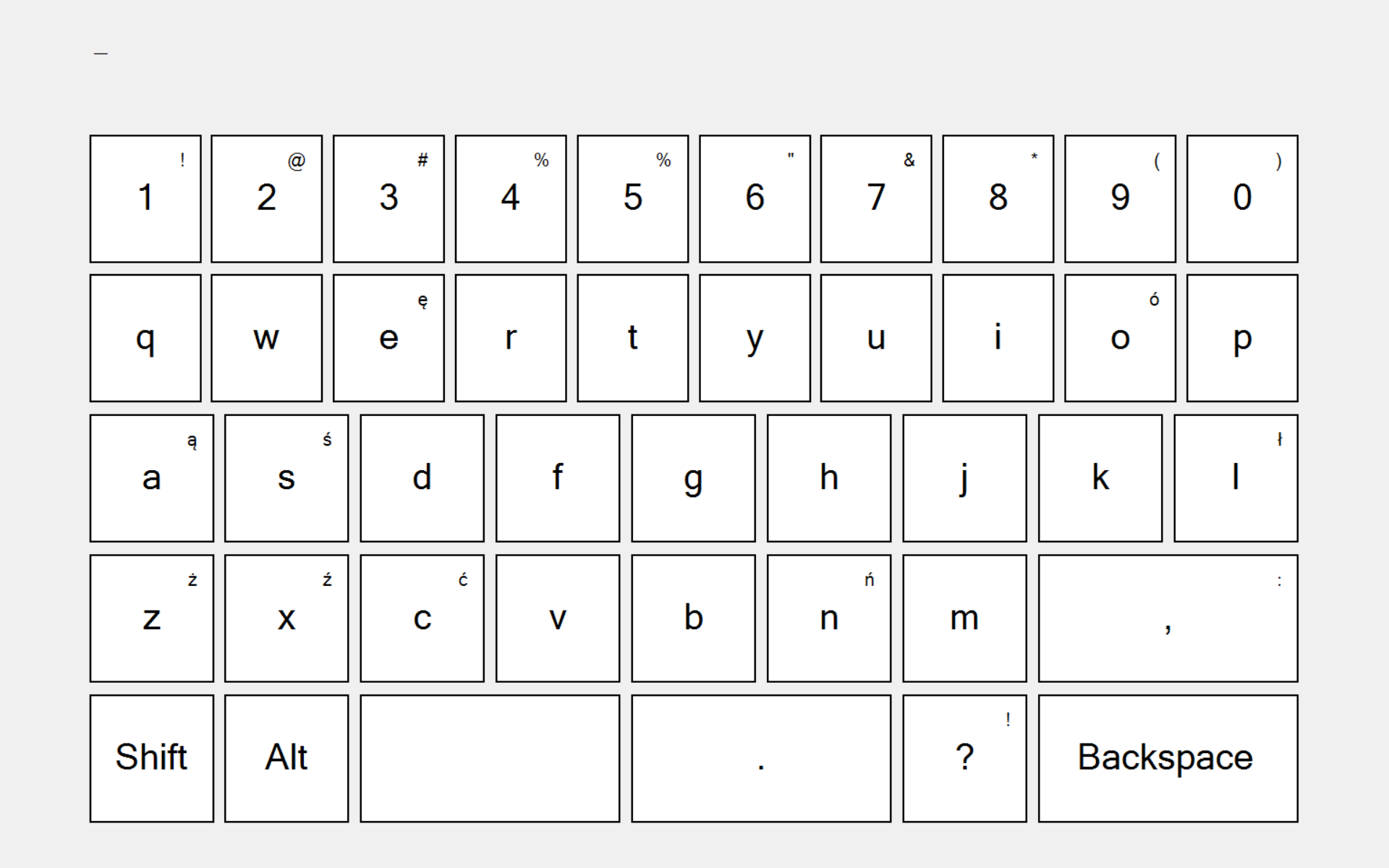 Syntezator mowy
Jacek Matulewski – System wzrokowego wprowadzania tesktu
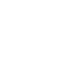 Klawiatury „wzrokowe”
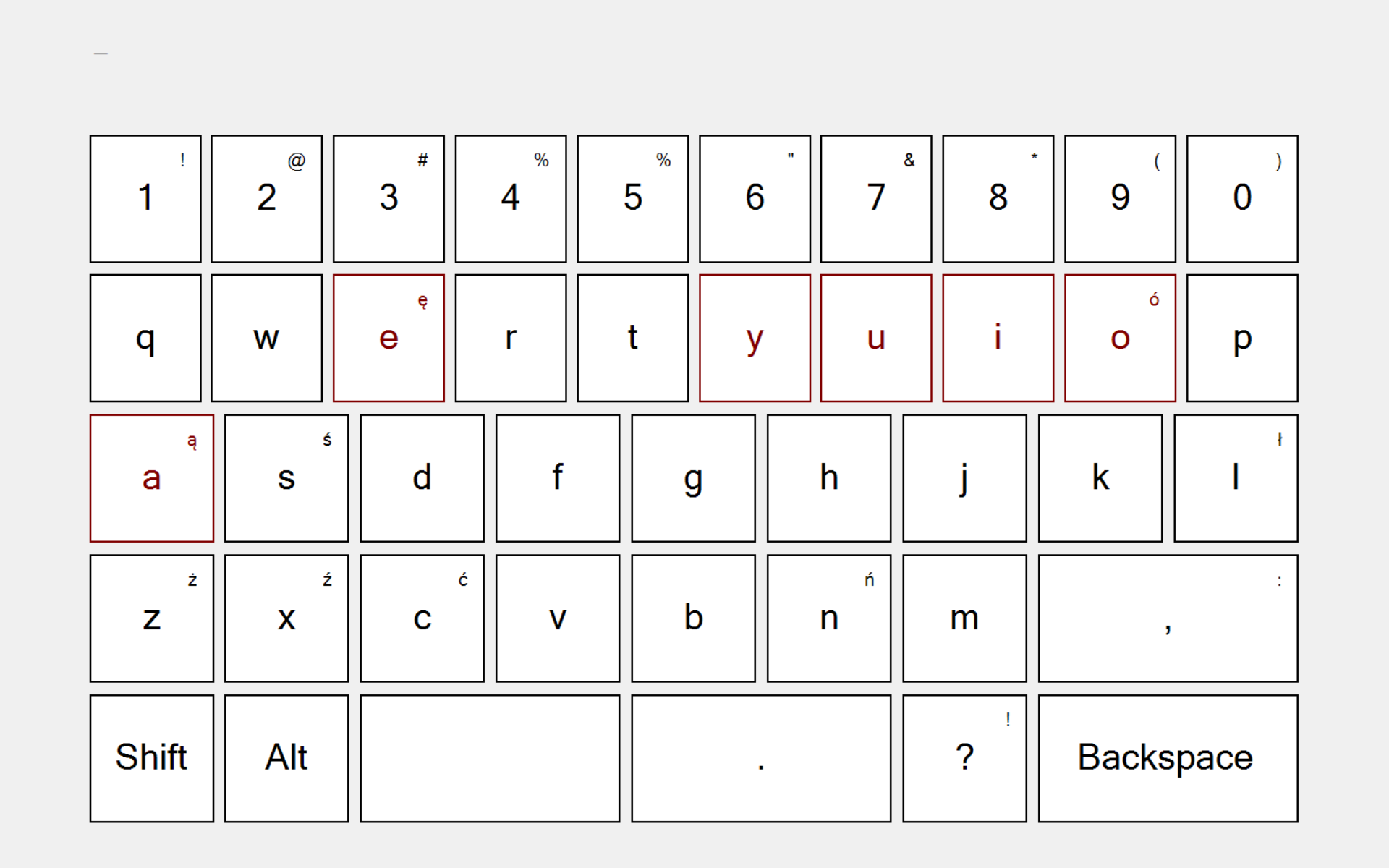 Jacek Matulewski – System wzrokowego wprowadzania tesktu
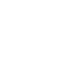 Klawiatury „wzrokowe”
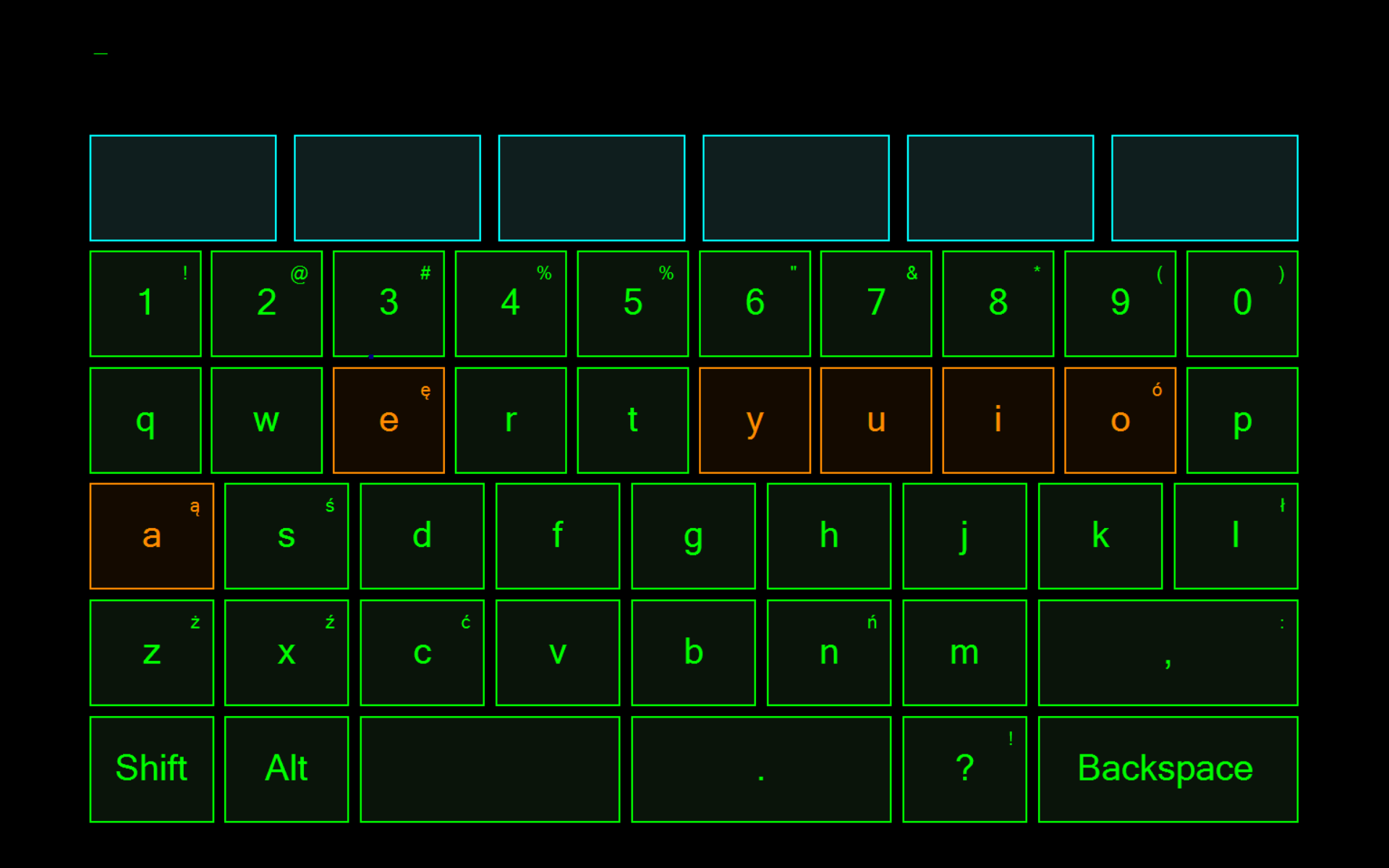 Jacek Matulewski – System wzrokowego wprowadzania tesktu
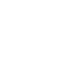 Klawiatury „wzrokowe”
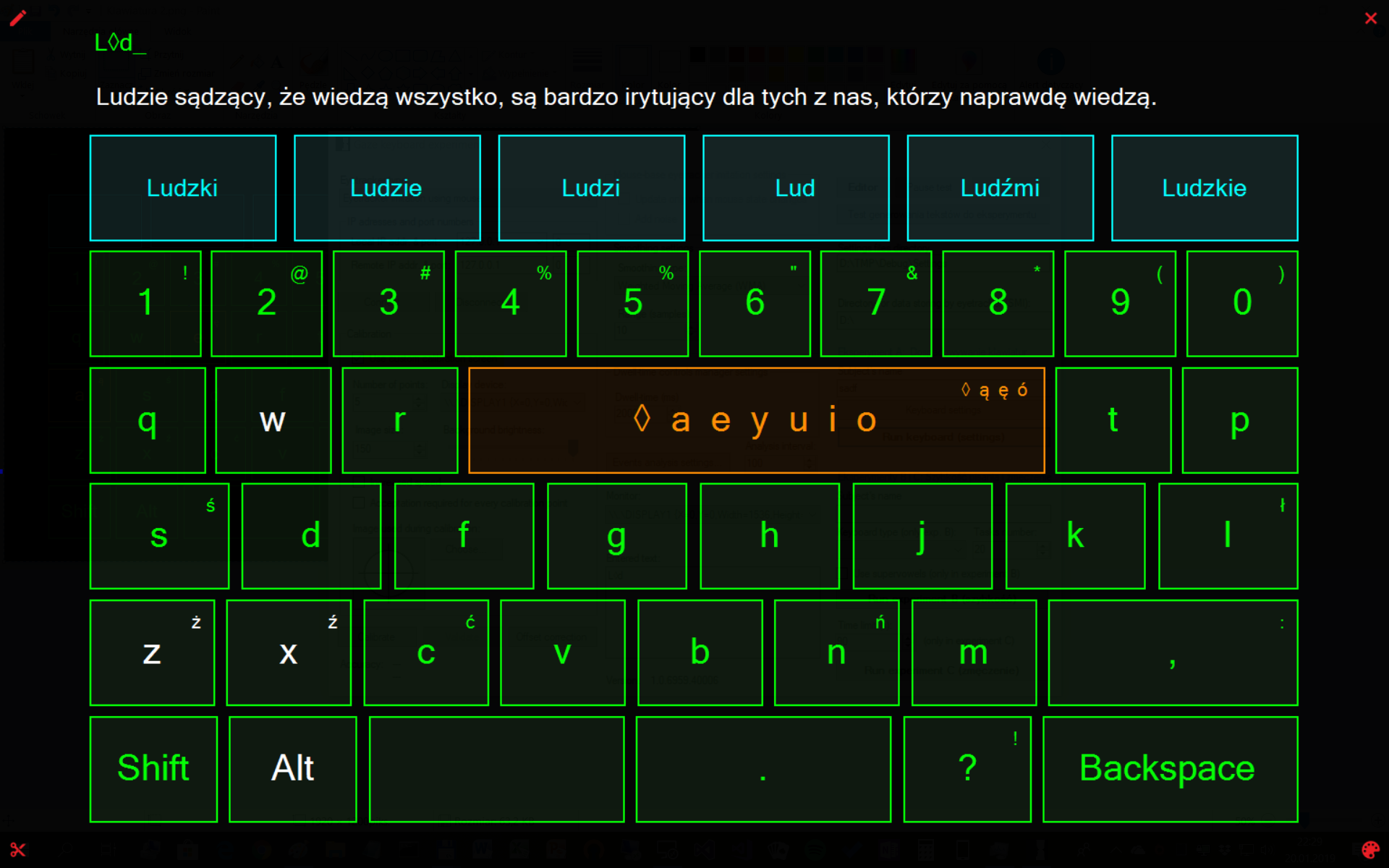 Jacek Matulewski – System wzrokowego wprowadzania tesktu
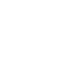 Klawiatury „wzrokowe”
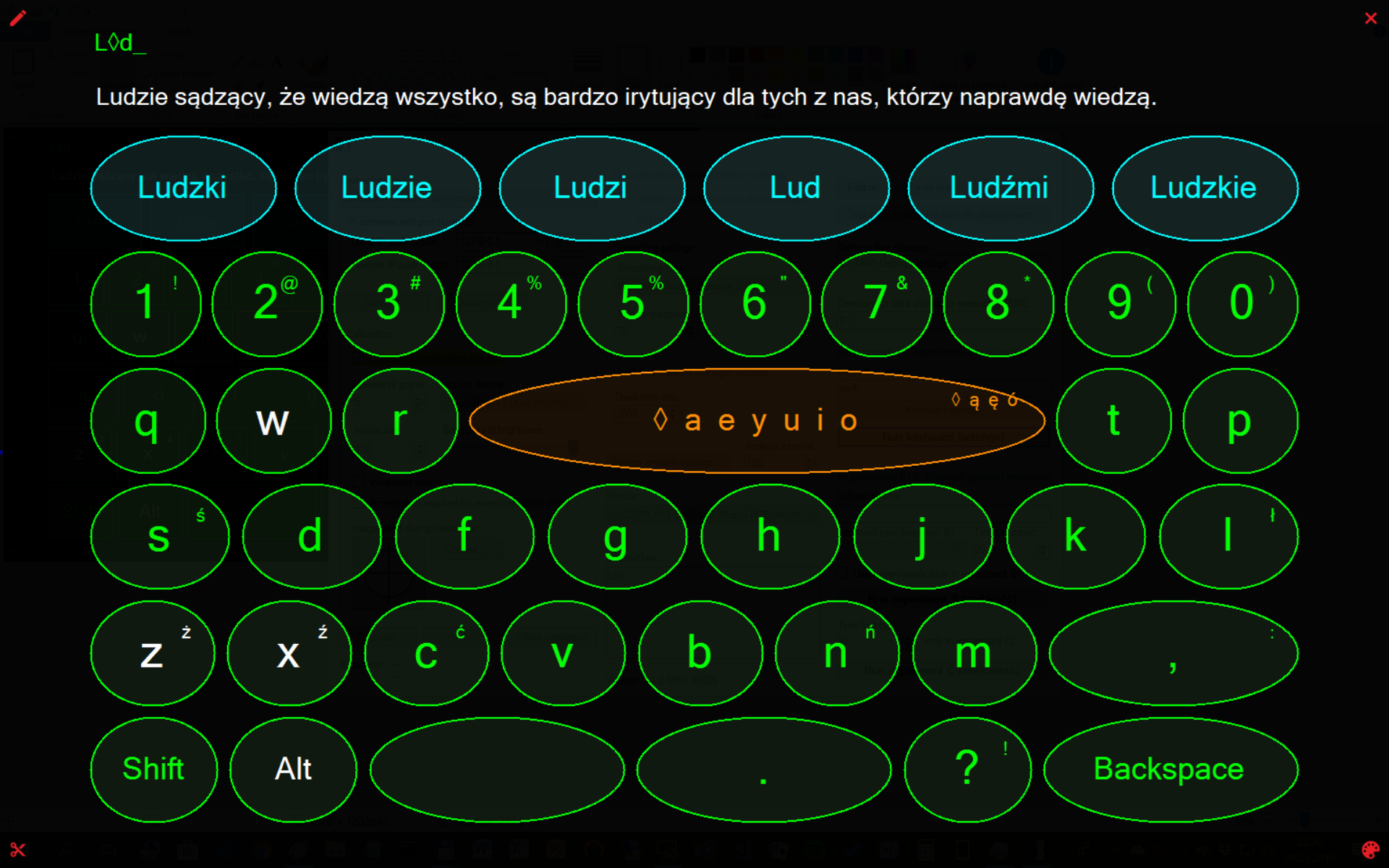 Jacek Matulewski – System wzrokowego wprowadzania tesktu
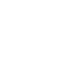 Klawiatury „wzrokowe”
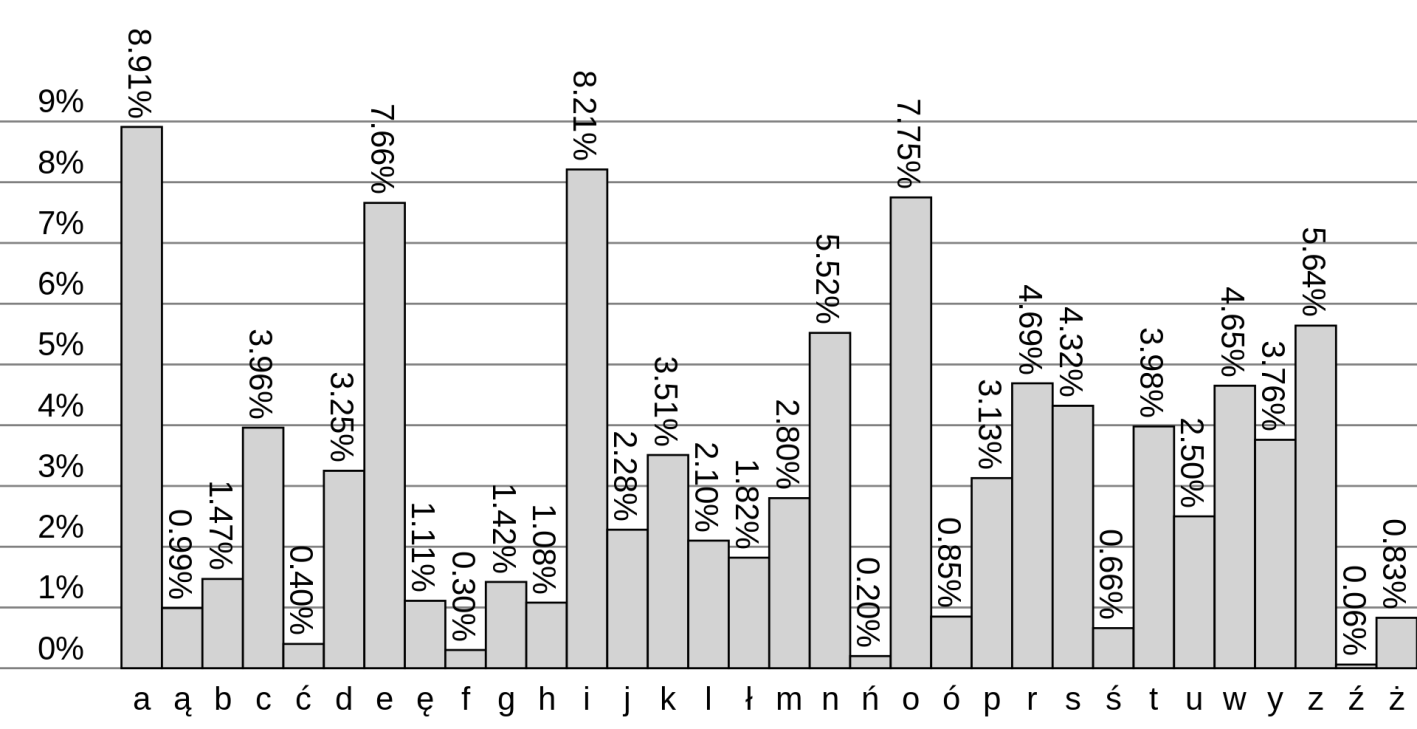 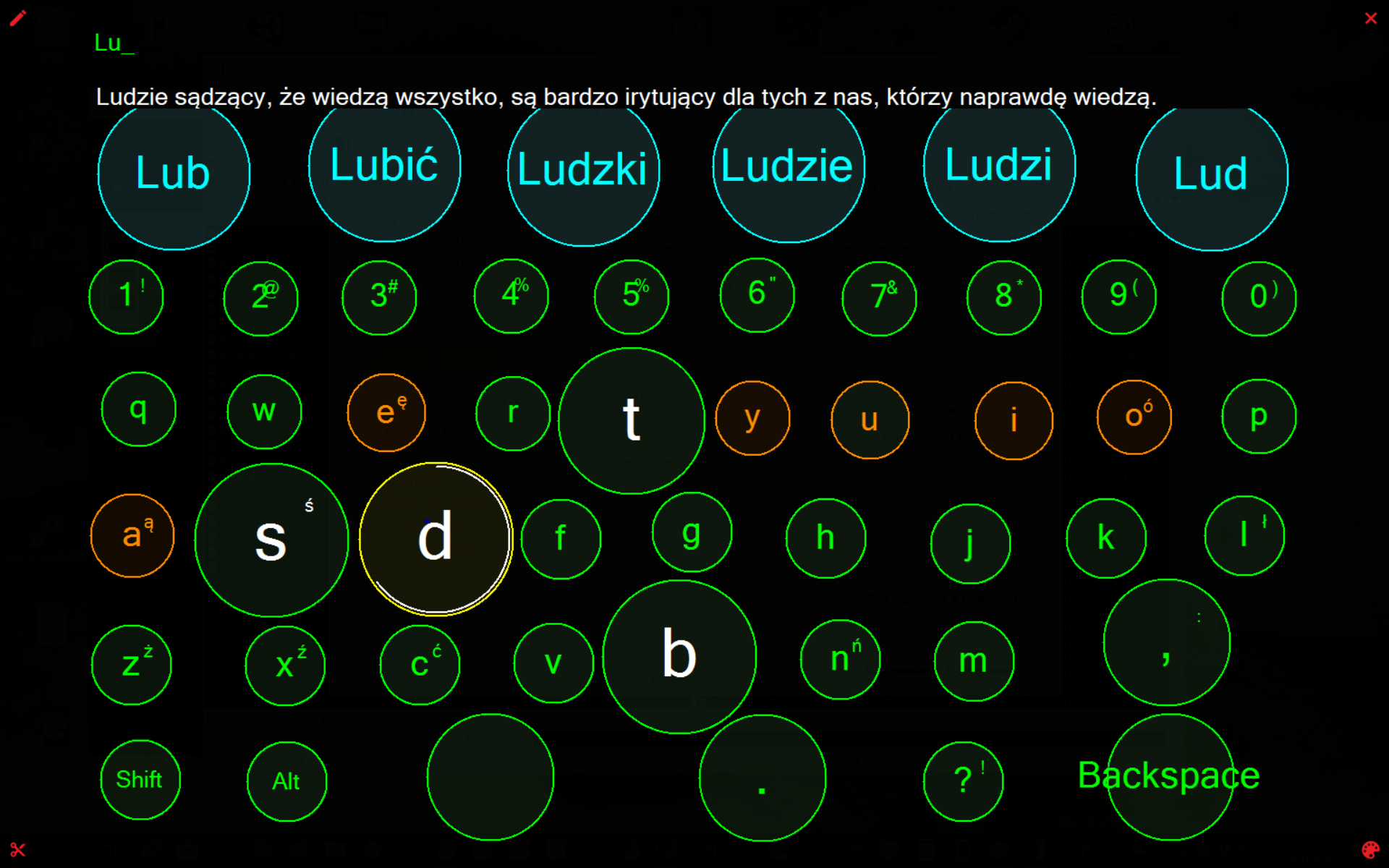 Nasz system sugerowania:
wyrazy – najczęściej występujące w tzw. korpusie języka polskiego
                 + liczba wcześniejszych użyć przez użytkownika (waga 2×)
litery – kolejne po wprowadzonych litery z sugerowanych wyrazów
             (waga: częstość wystąpień w sugestiach)
Jacek Matulewski – System wzrokowego wprowadzania tesktu
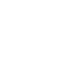 Klawiatury „wzrokowe”
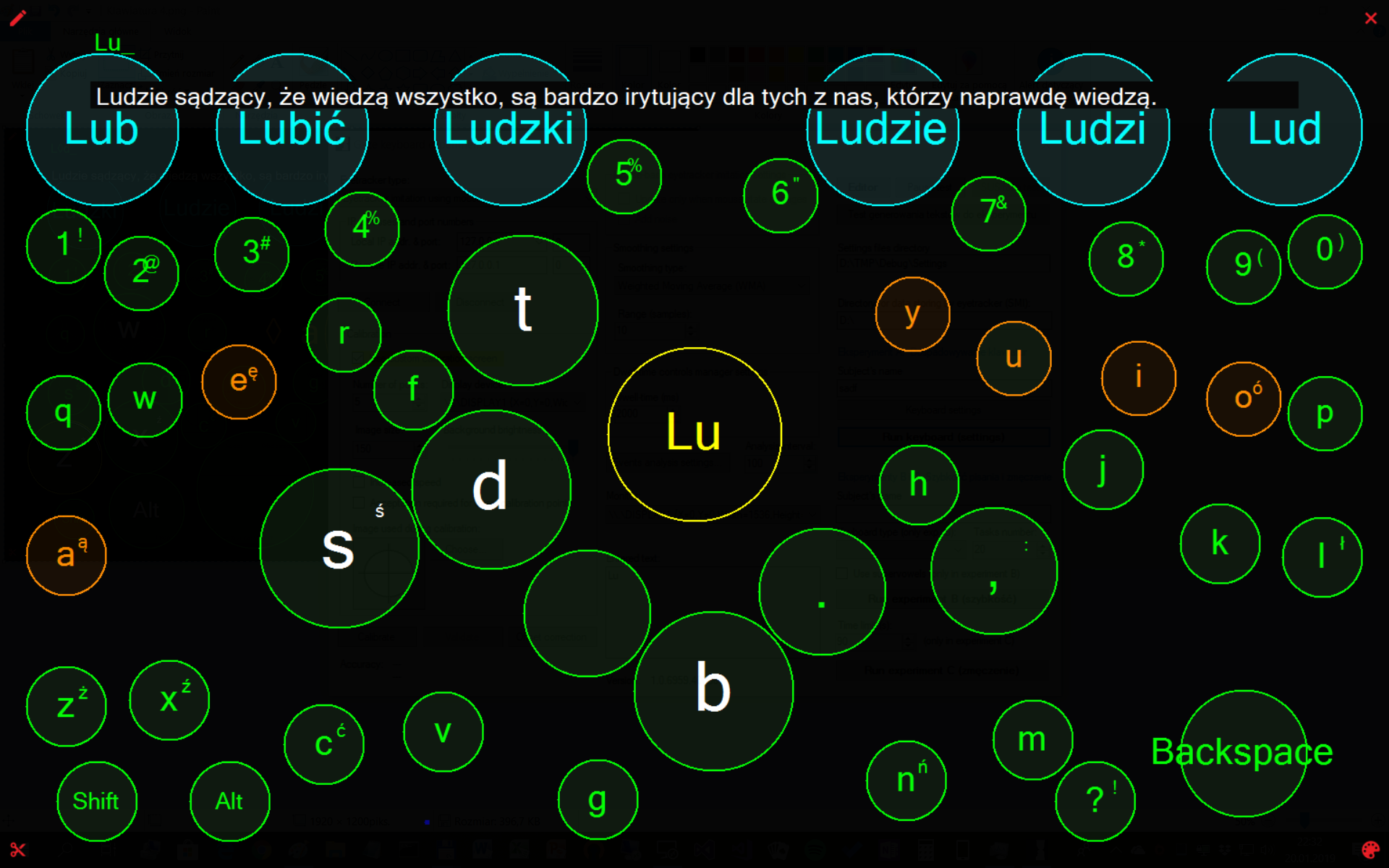 Jacek Matulewski – System wzrokowego wprowadzania tesktu
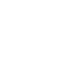 Klawiatury „wzrokowe”
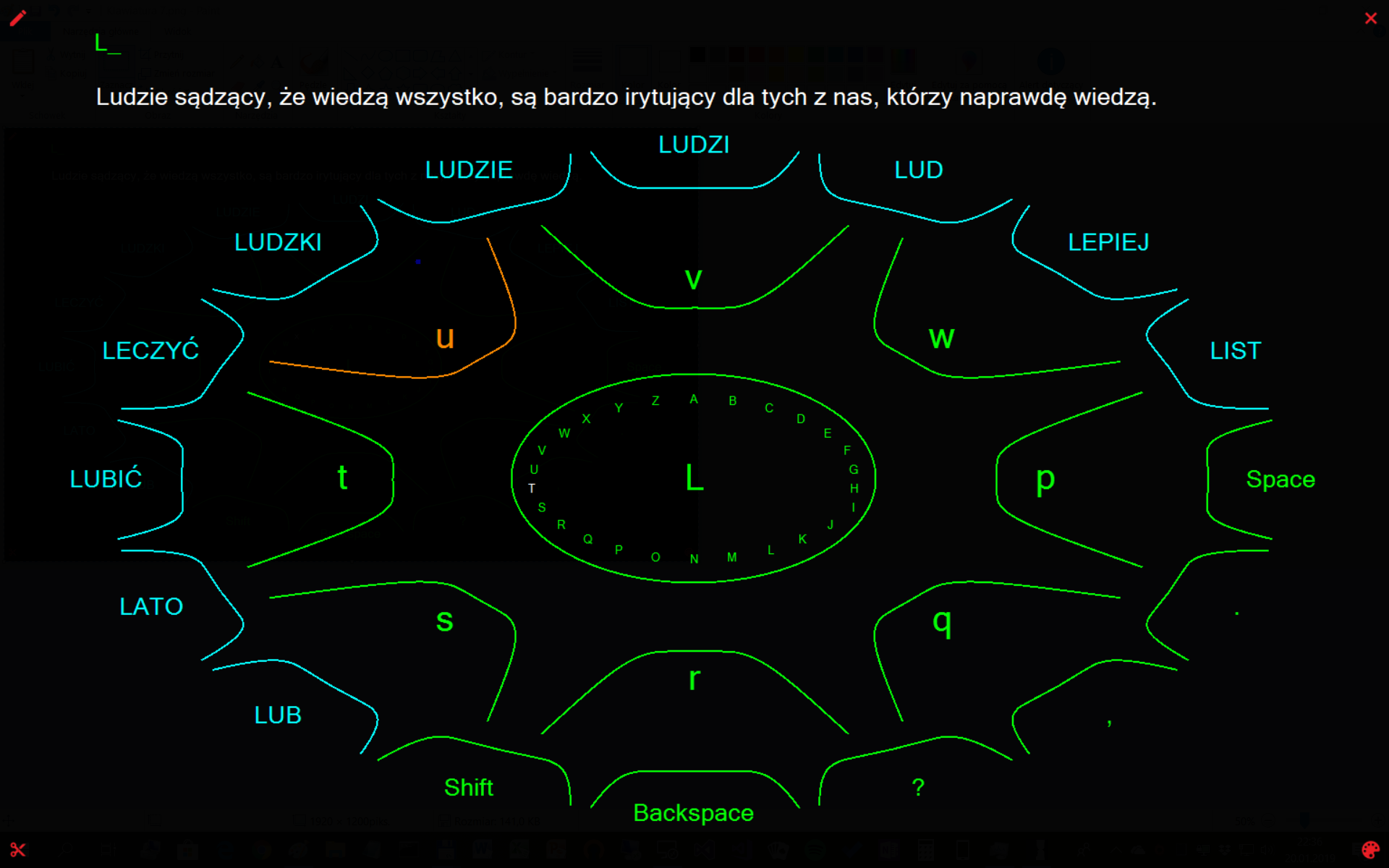 Jacek Matulewski – System wzrokowego wprowadzania tesktu
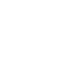 Klawiatury „wzrokowe”
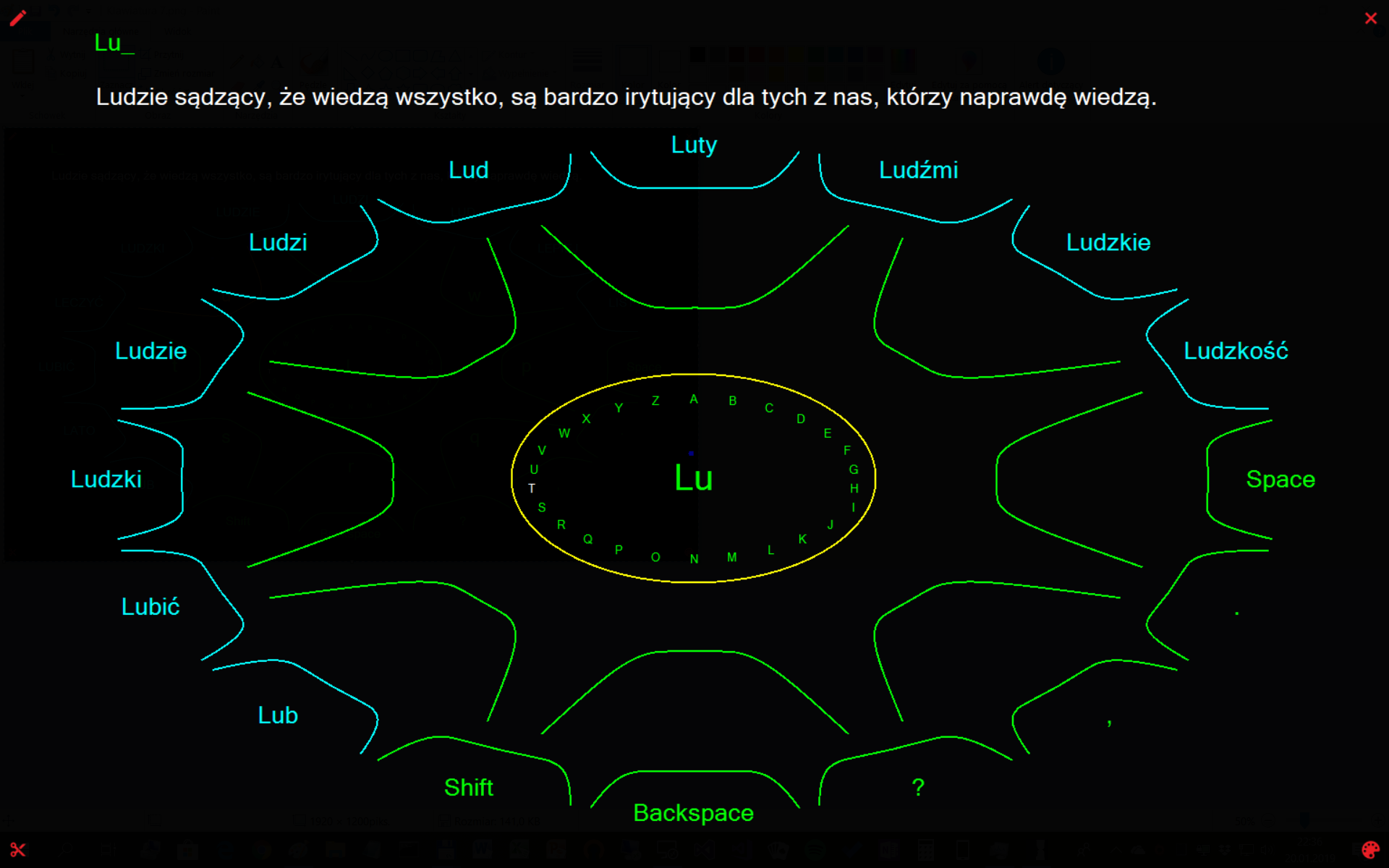 Jacek Matulewski – System wzrokowego wprowadzania tesktu
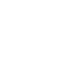 Klawiatury „wzrokowe”
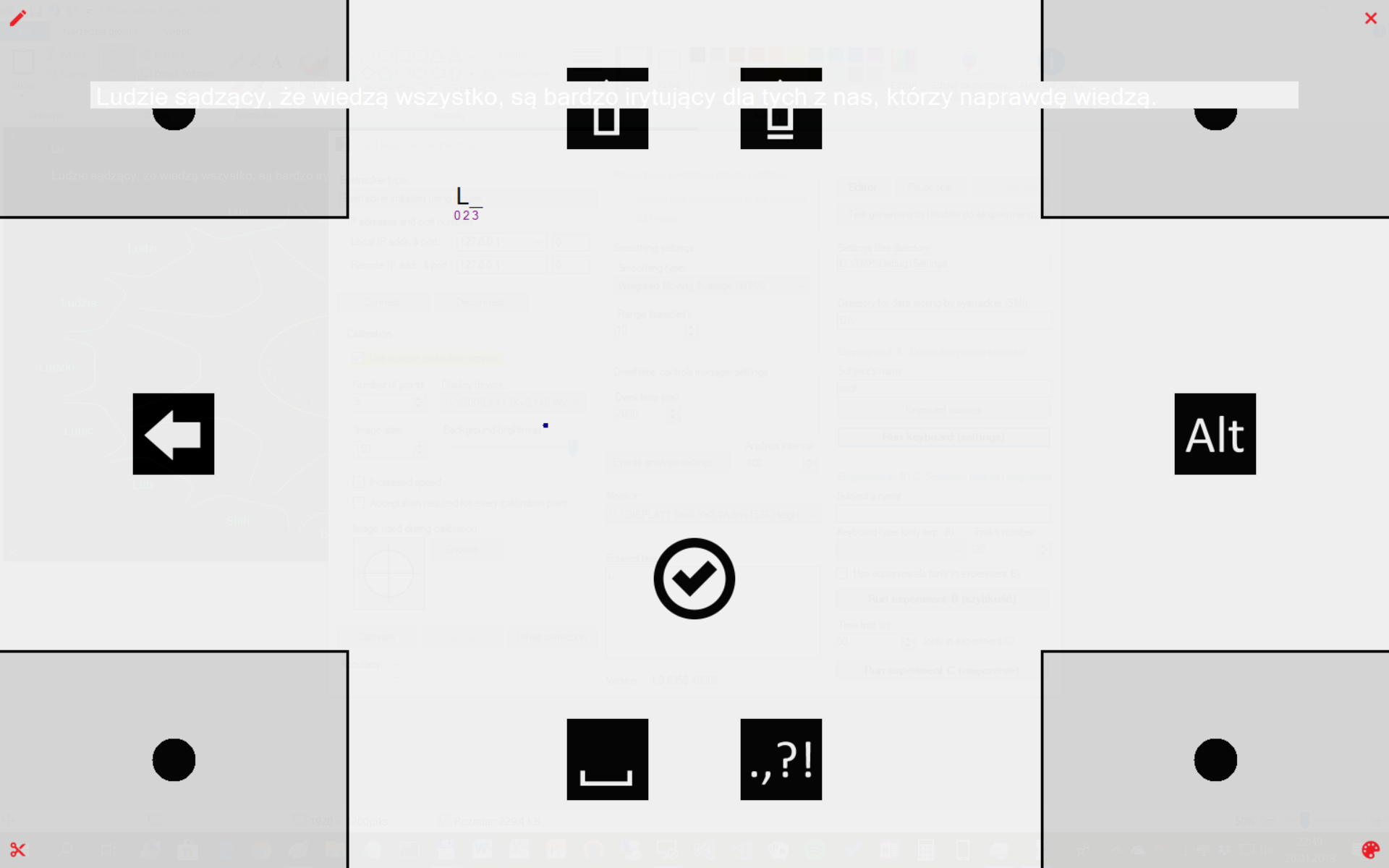 Jacek Matulewski – System wzrokowego wprowadzania tesktu
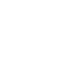 Klawiatury „wzrokowe”
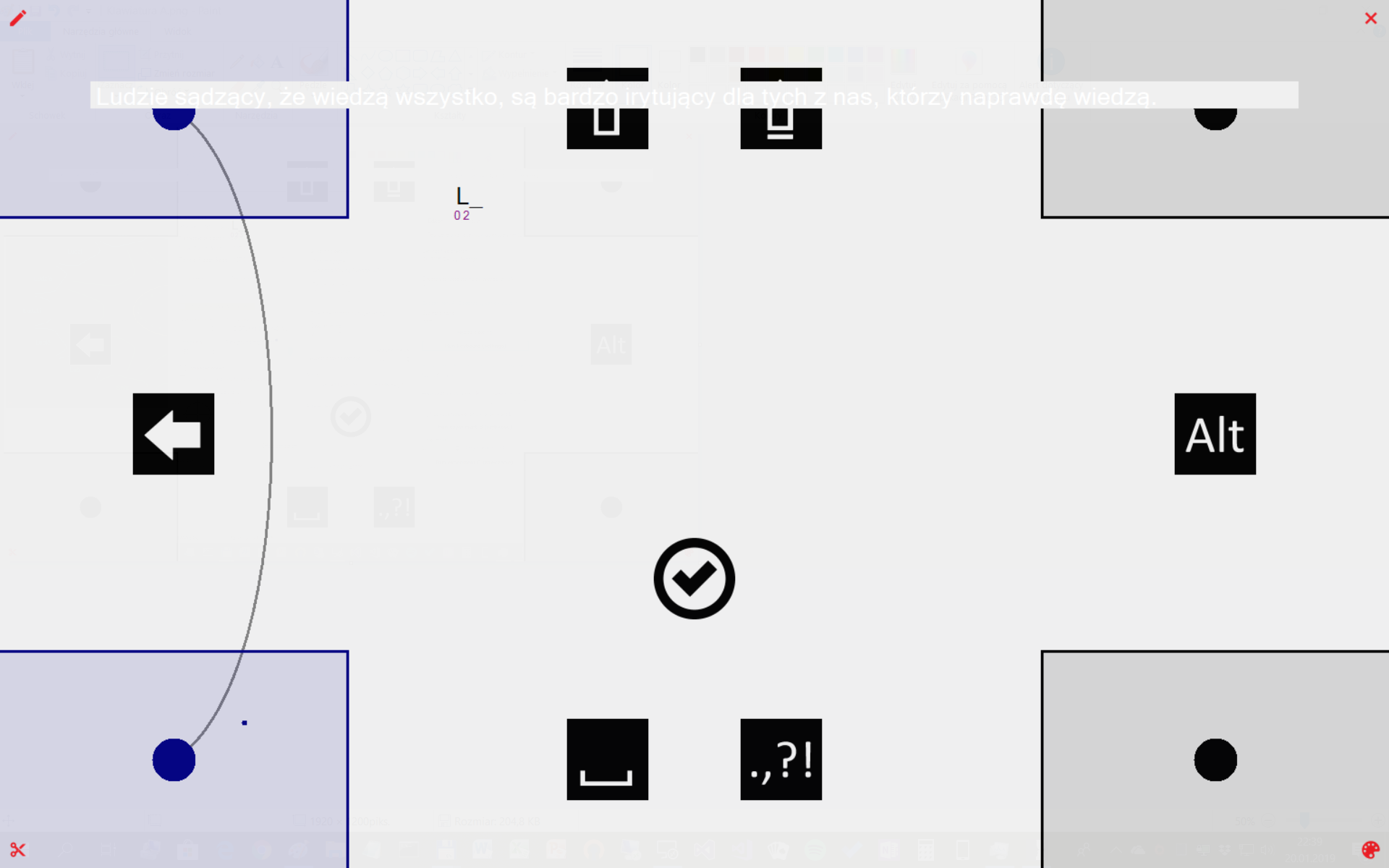 Jacek Matulewski – System wzrokowego wprowadzania tesktu
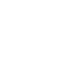 Klawiatury „wzrokowe”
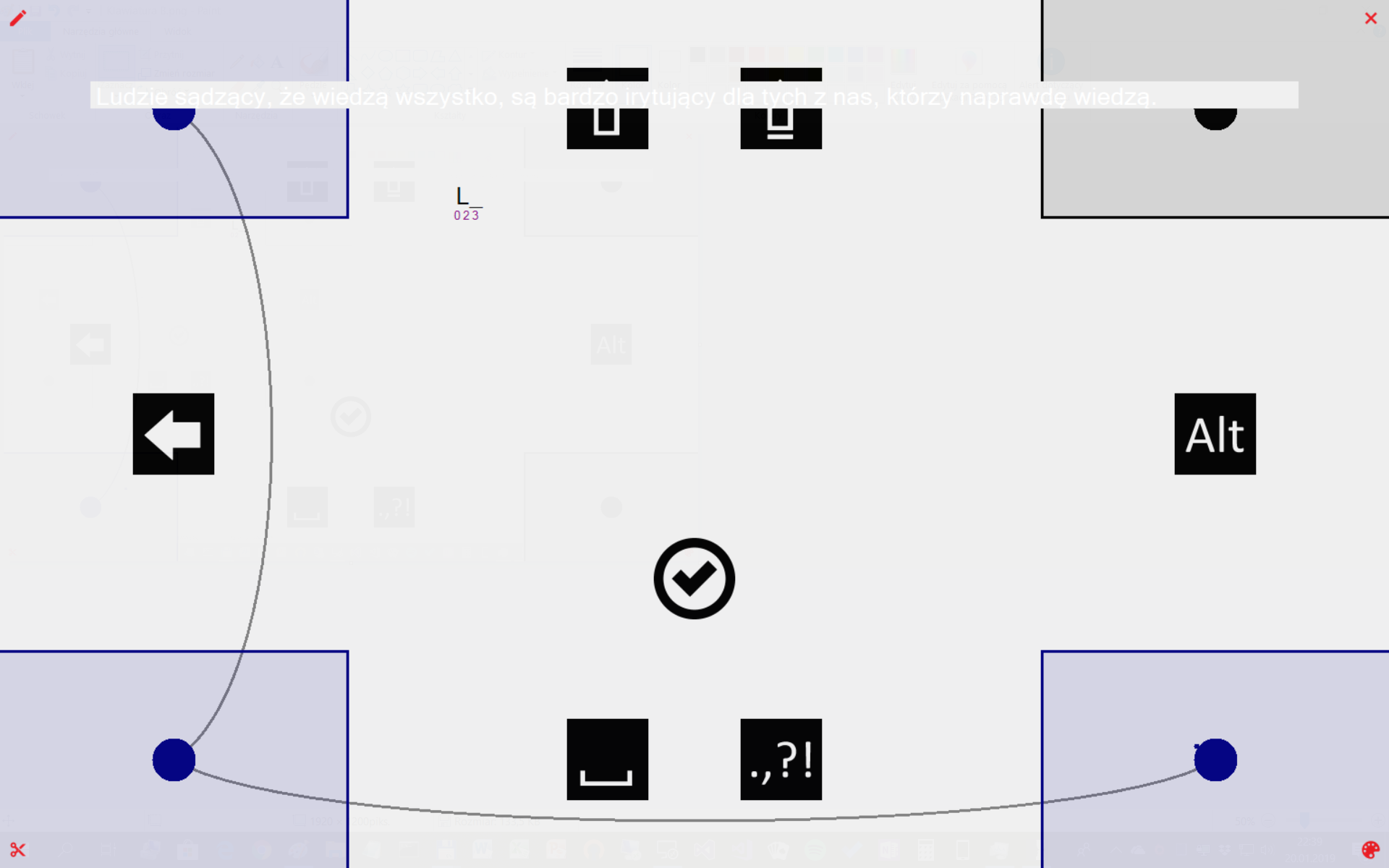 Jacek Matulewski – System wzrokowego wprowadzania tesktu
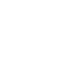 Klawiatury „wzrokowe”
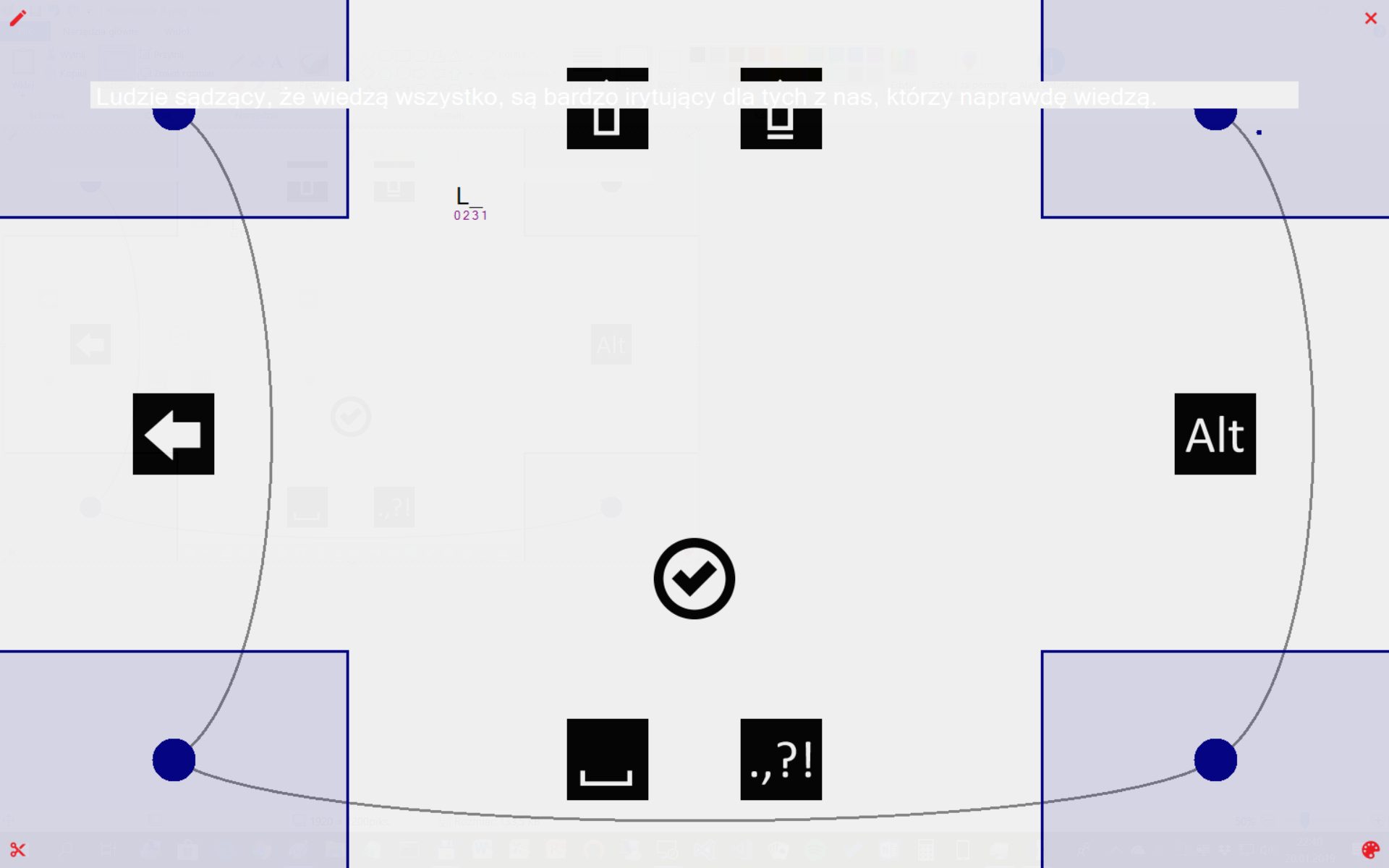 Jacek Matulewski – System wzrokowego wprowadzania tesktu
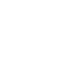 Klawiatury „wzrokowe”
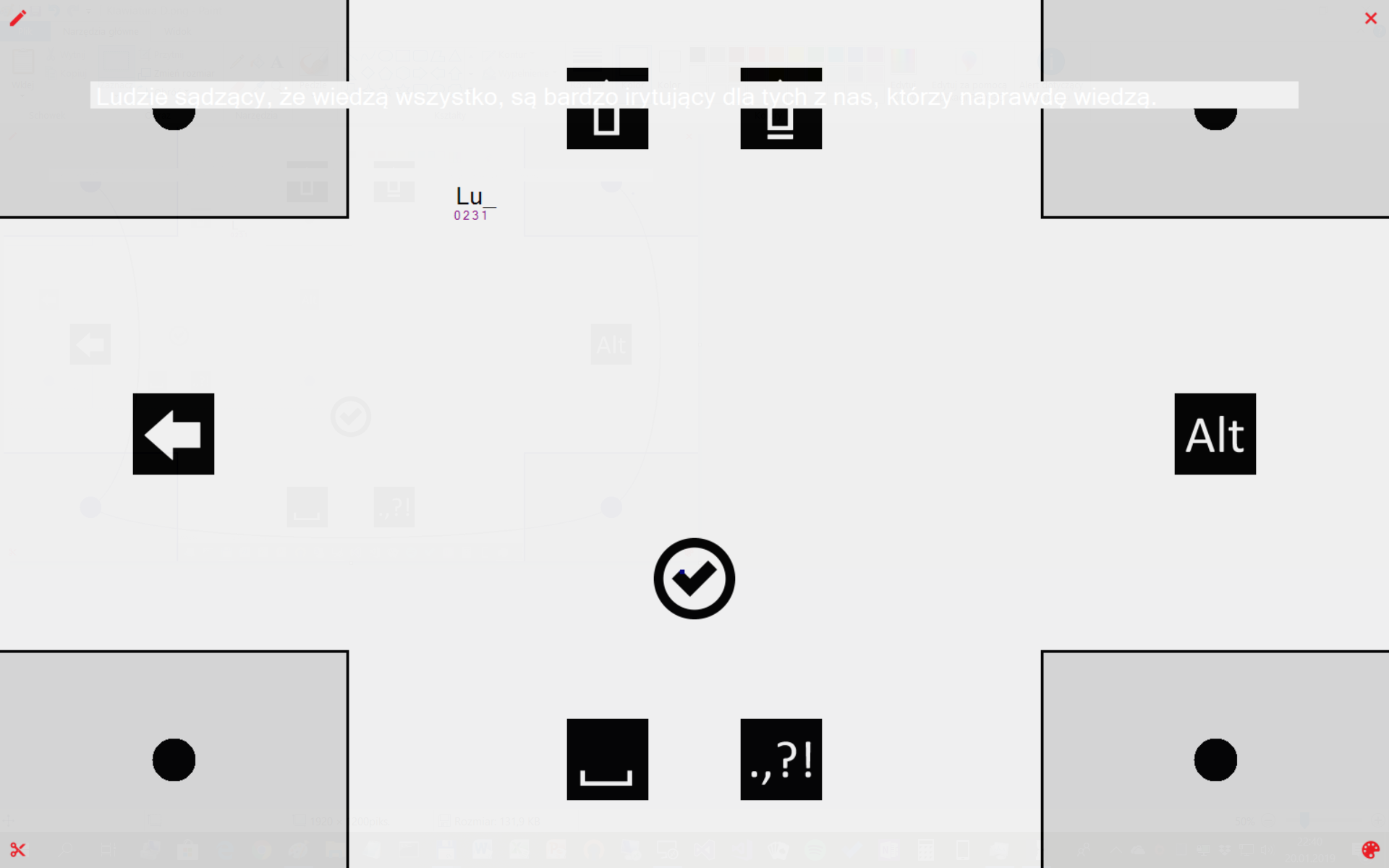 Jacek Matulewski – System wzrokowego wprowadzania tesktu
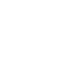 Klawiatury „wzrokowe”
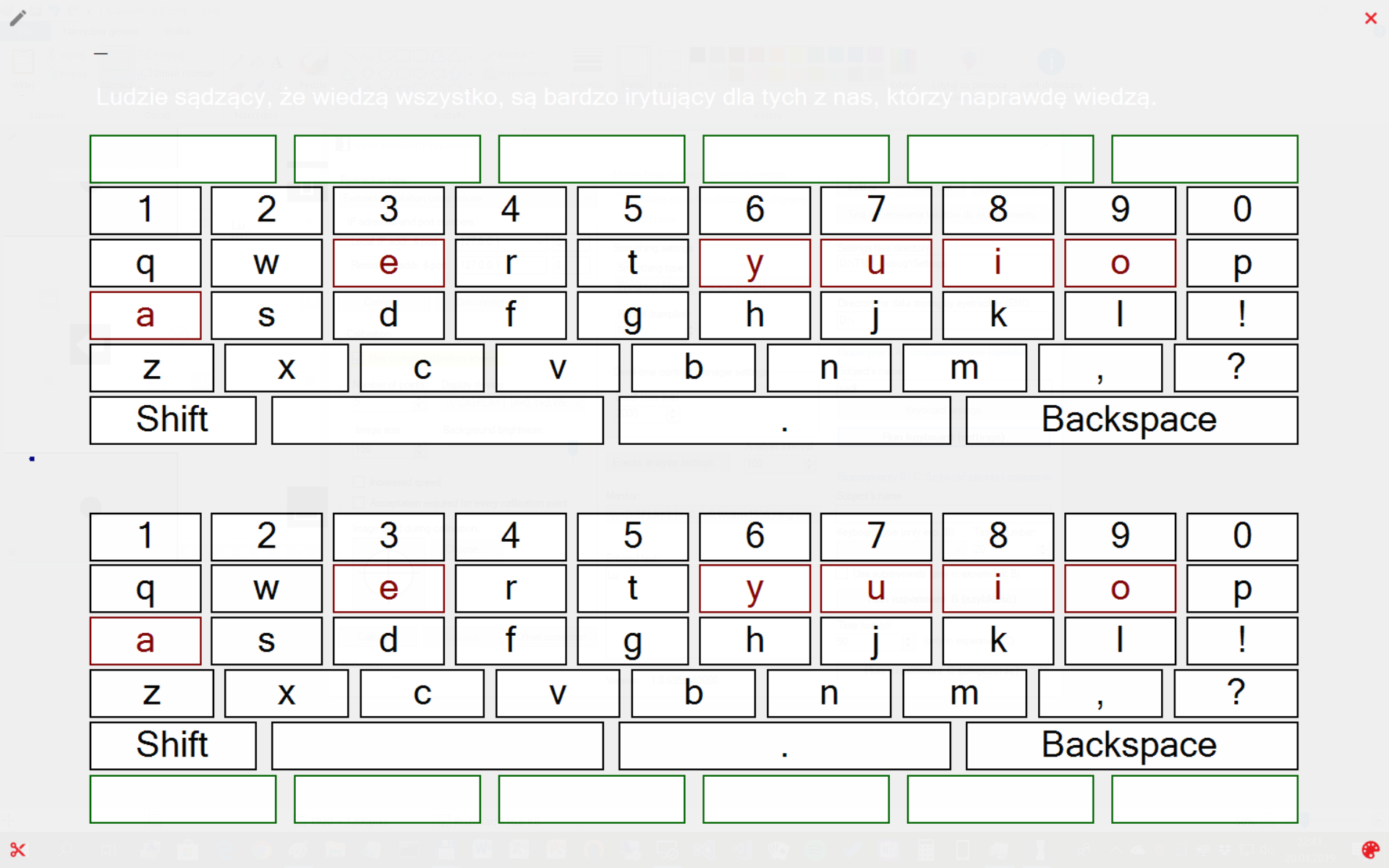 Jacek Matulewski – System wzrokowego wprowadzania tesktu
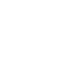 Klawiatury „wzrokowe”
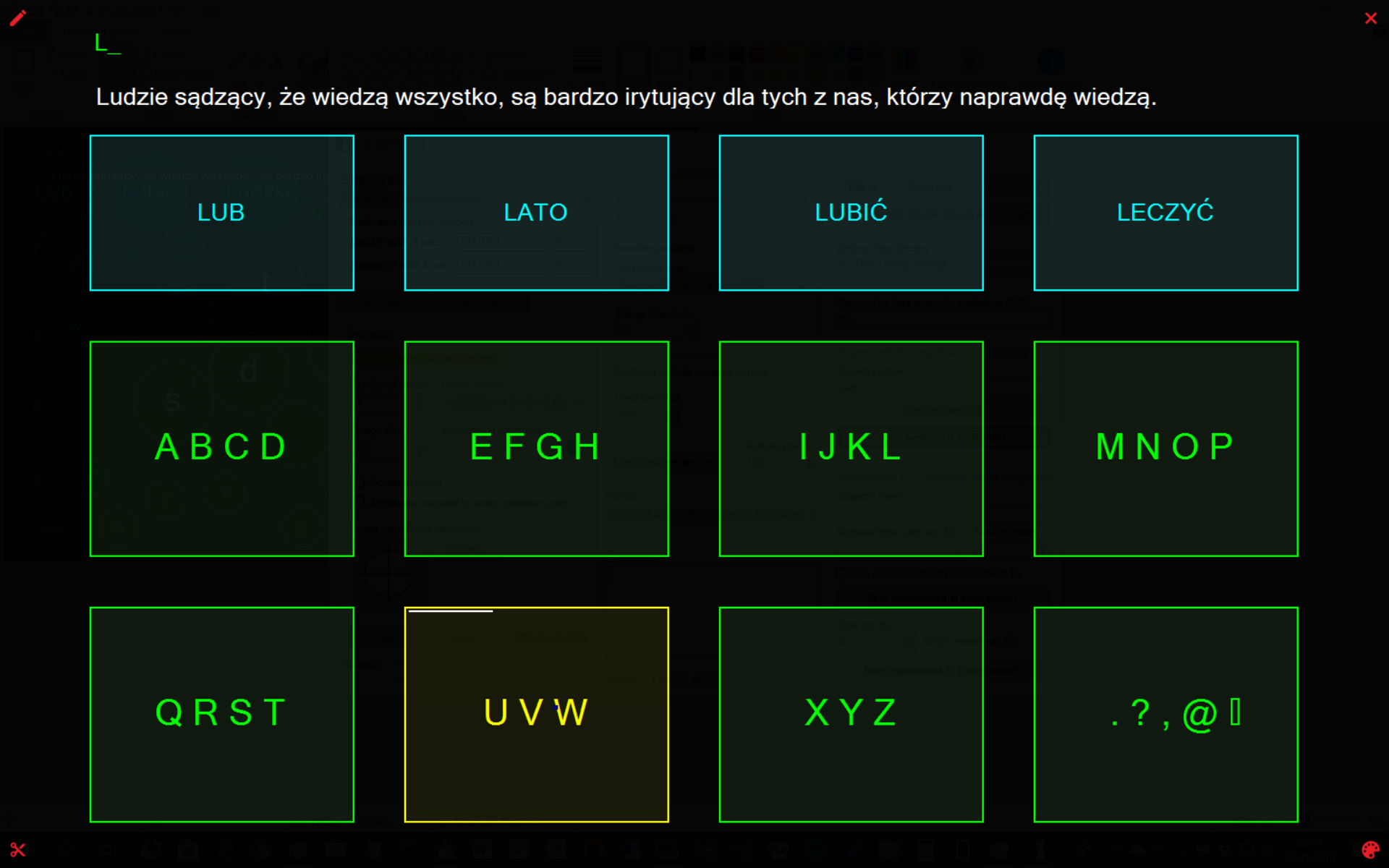 Jacek Matulewski – System wzrokowego wprowadzania tesktu
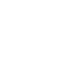 Klawiatury „wzrokowe”
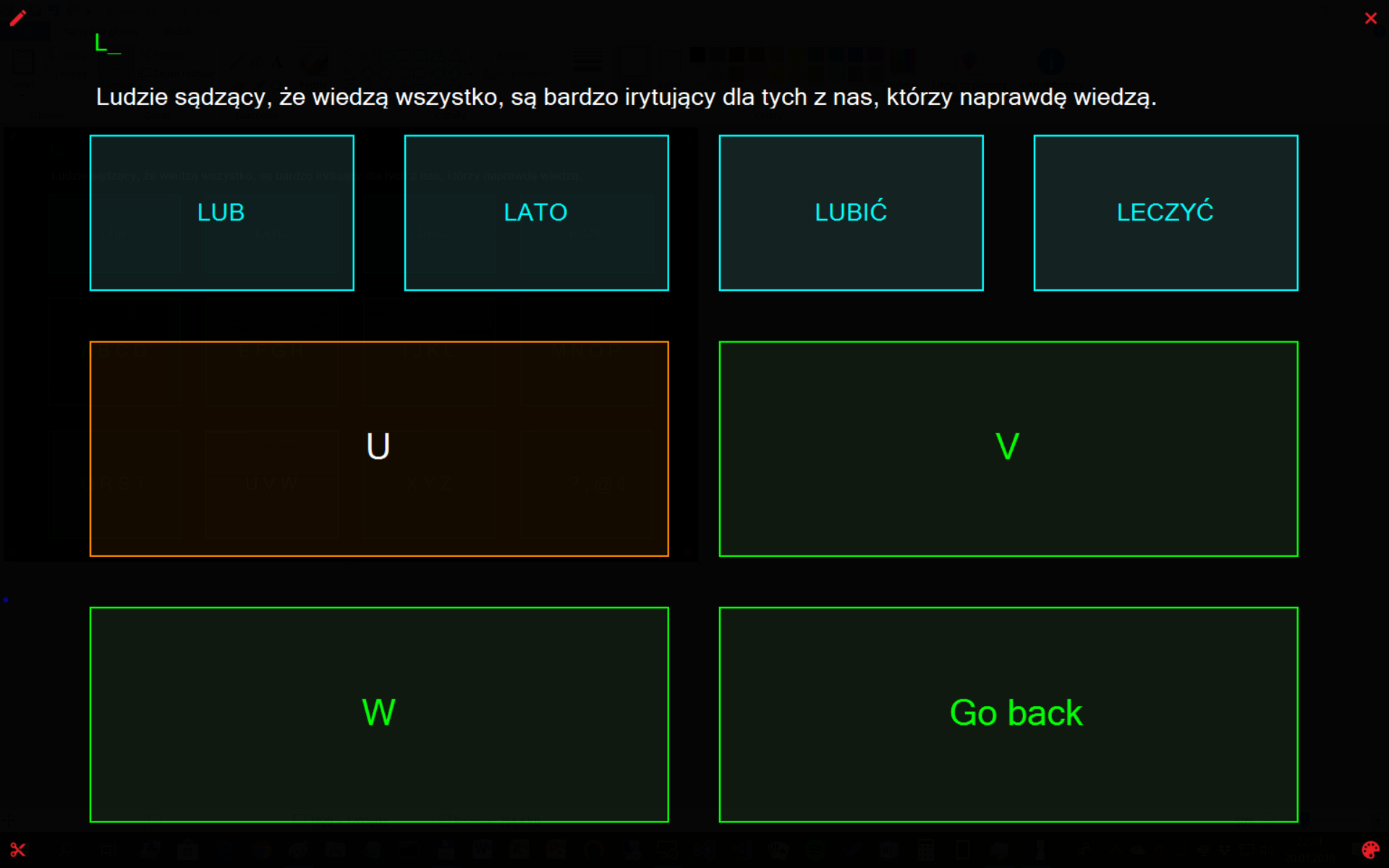 Jacek Matulewski – System wzrokowego wprowadzania tesktu
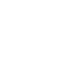 Edycja tekstu
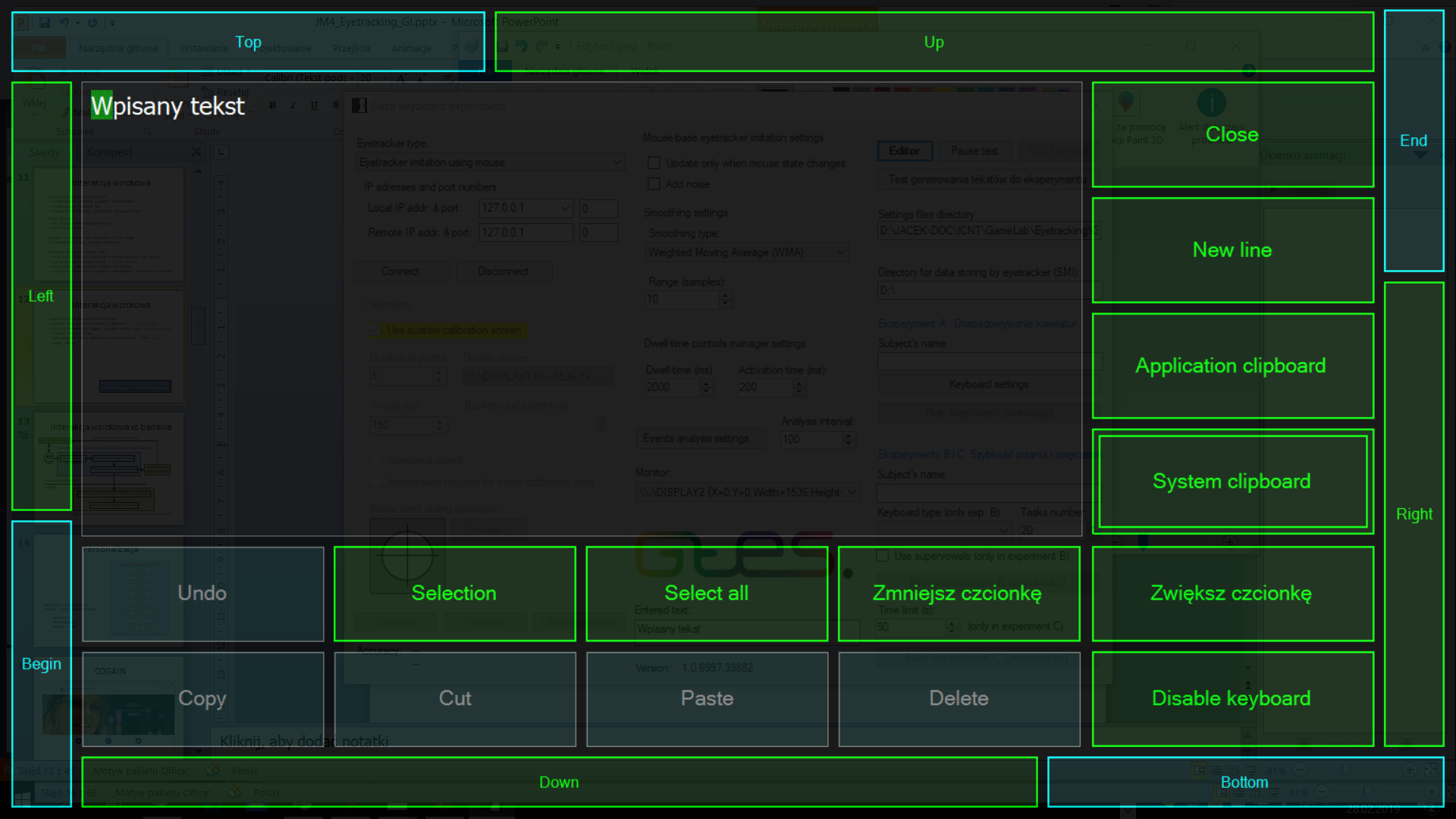 Jacek Matulewski – System wzrokowego wprowadzania tesktu
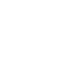 Edycja tekstu
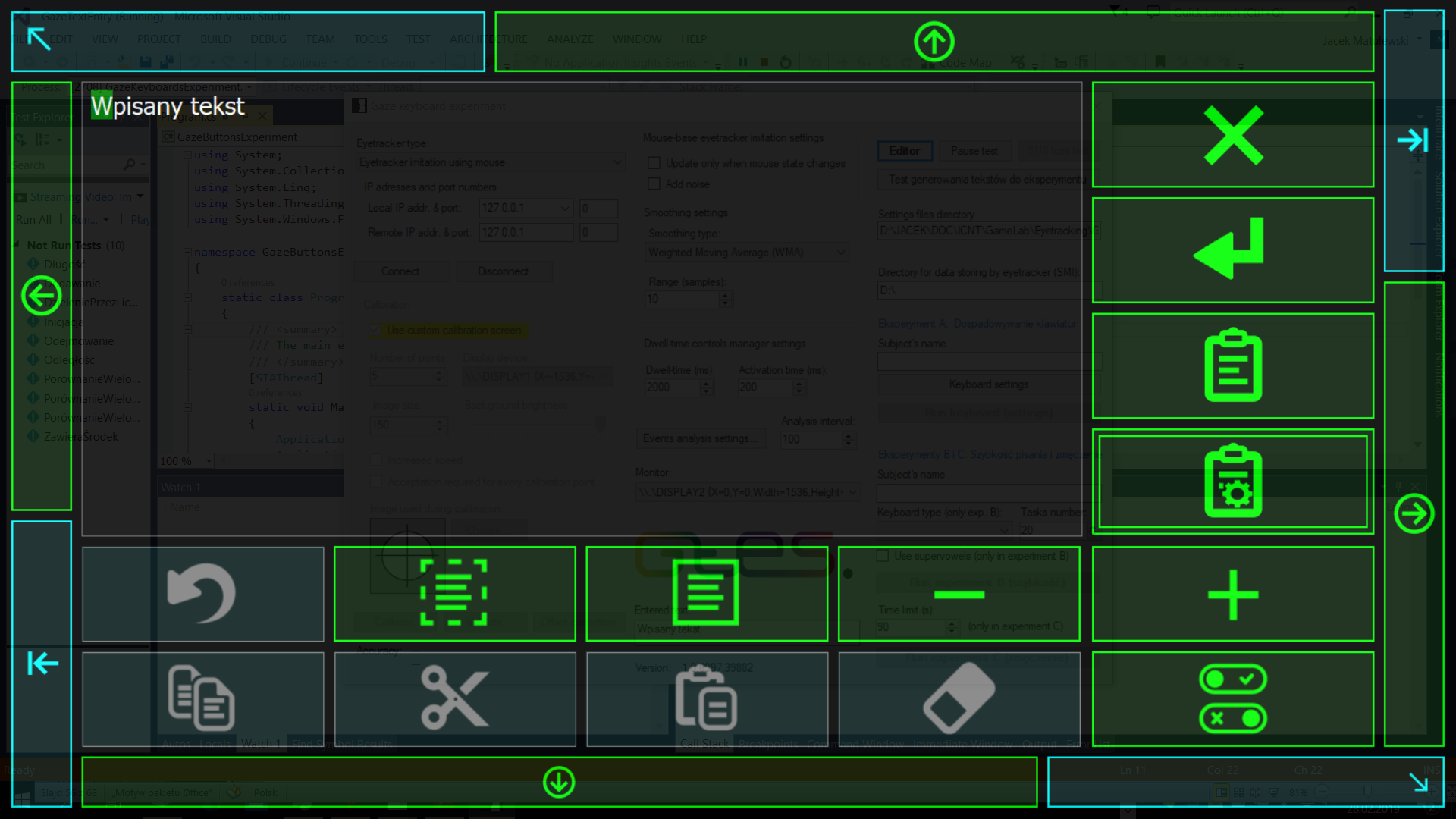 Zdalny komunikatorEyeContact
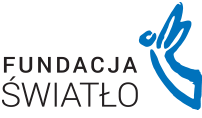 Jacek Matulewski – System wzrokowego wprowadzania tesktu
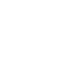 Problem
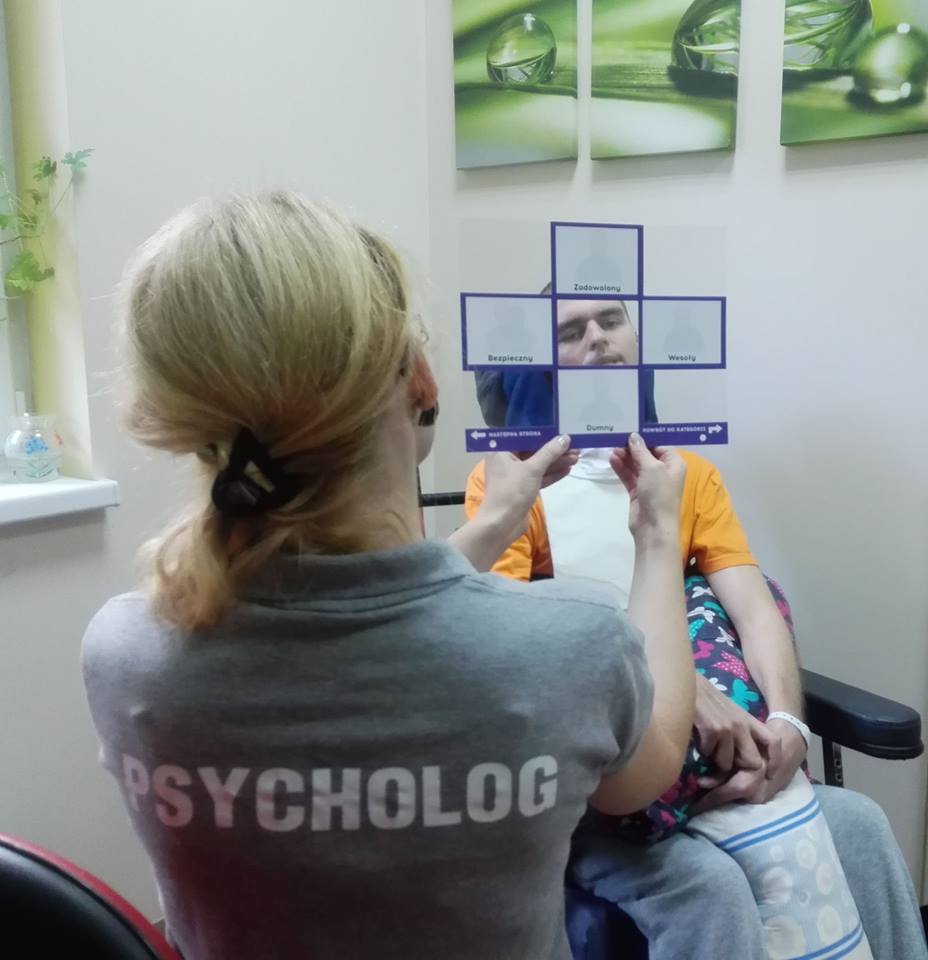 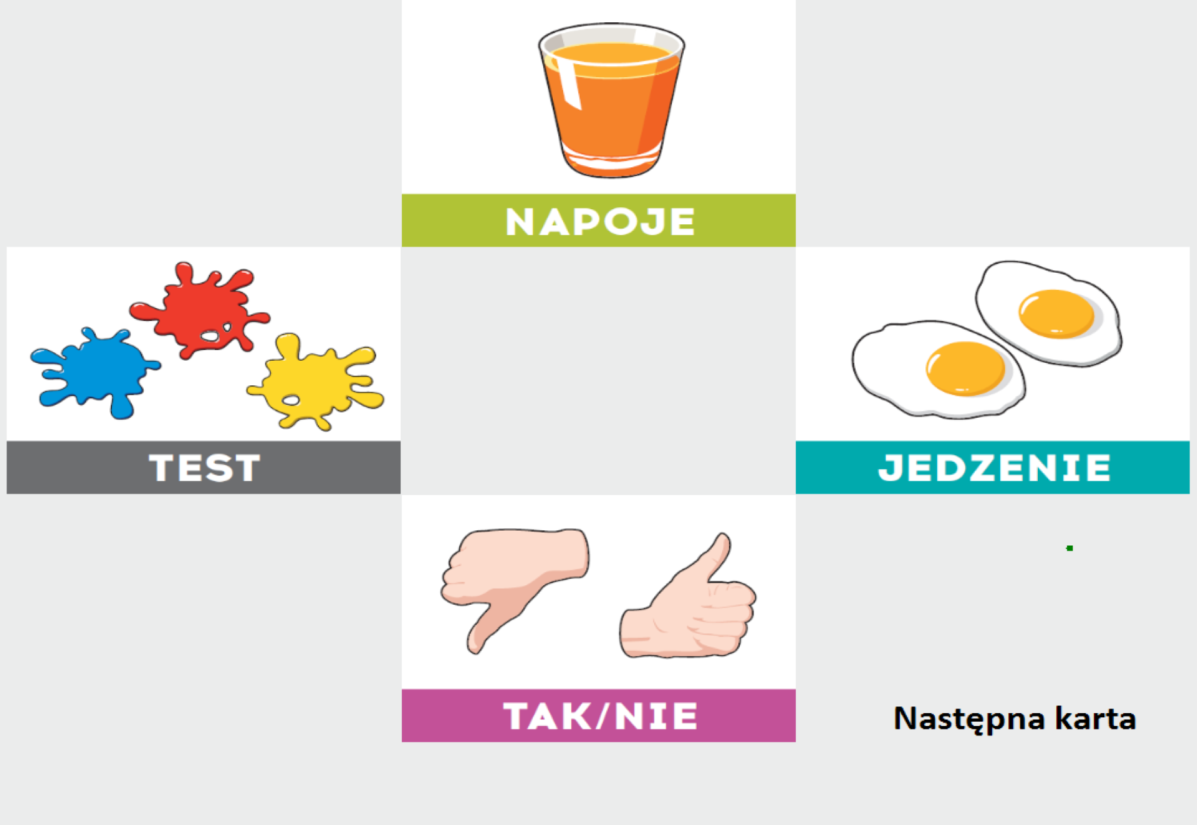 Jacek Matulewski – System wzrokowego wprowadzania tesktu
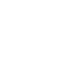 Problem
Dorośli chorzy ze śpiączką (stan obniżonej świadomości): 2950 osób (NFZ 2015)
Przedłużająca się śpiączka: 540 osób
Dzieci do 18 roku życia: 360 osób
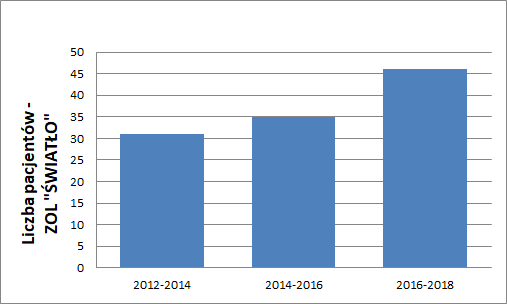 Brak komunikacji
Depresja
Brak motywacji
Brak postępów leczenia
Jacek Matulewski – System wzrokowego wprowadzania tesktu
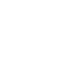 Pomysł
Umożliwić zdalną komunikację nie-natychmiastową:
SMS, krótki e-mail, Messenger (?) i inne media
Symbole, skróty, emotikony, wsparcie słownika
Skupienie na komunikacji emocji, relacje, seks
Powrót do wcześniejszych kanałów komunikacji
(brak wymagań po drugiej stronie)
Połączenie: WiFi, bluetooth, kabel, bramka (Orange)
Jacek Matulewski – System wzrokowego wprowadzania tesktu
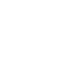 Klawiatury „wzrokowe”
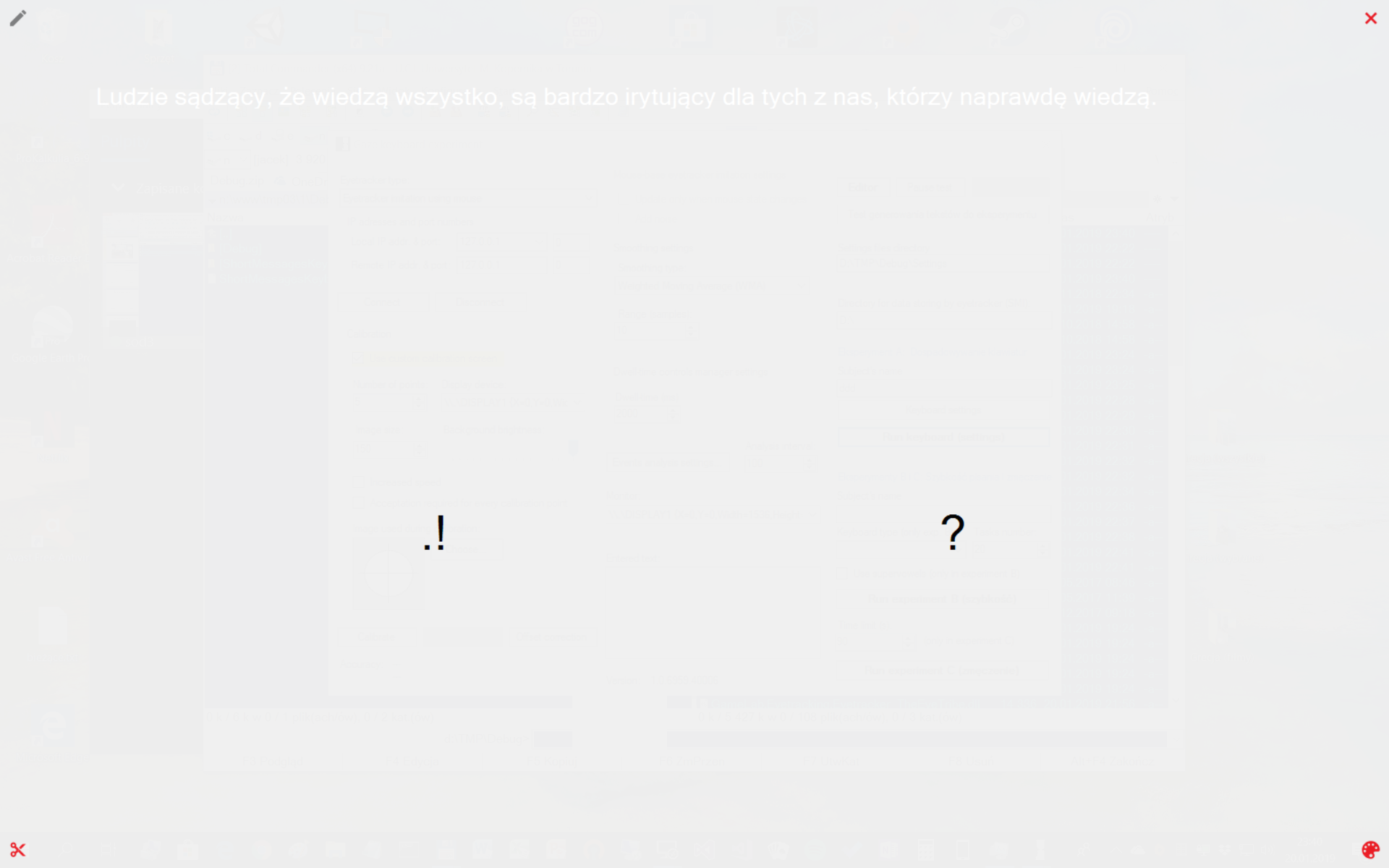 Jacek Matulewski – System wzrokowego wprowadzania tesktu
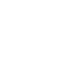 Klawiatury „wzrokowe”
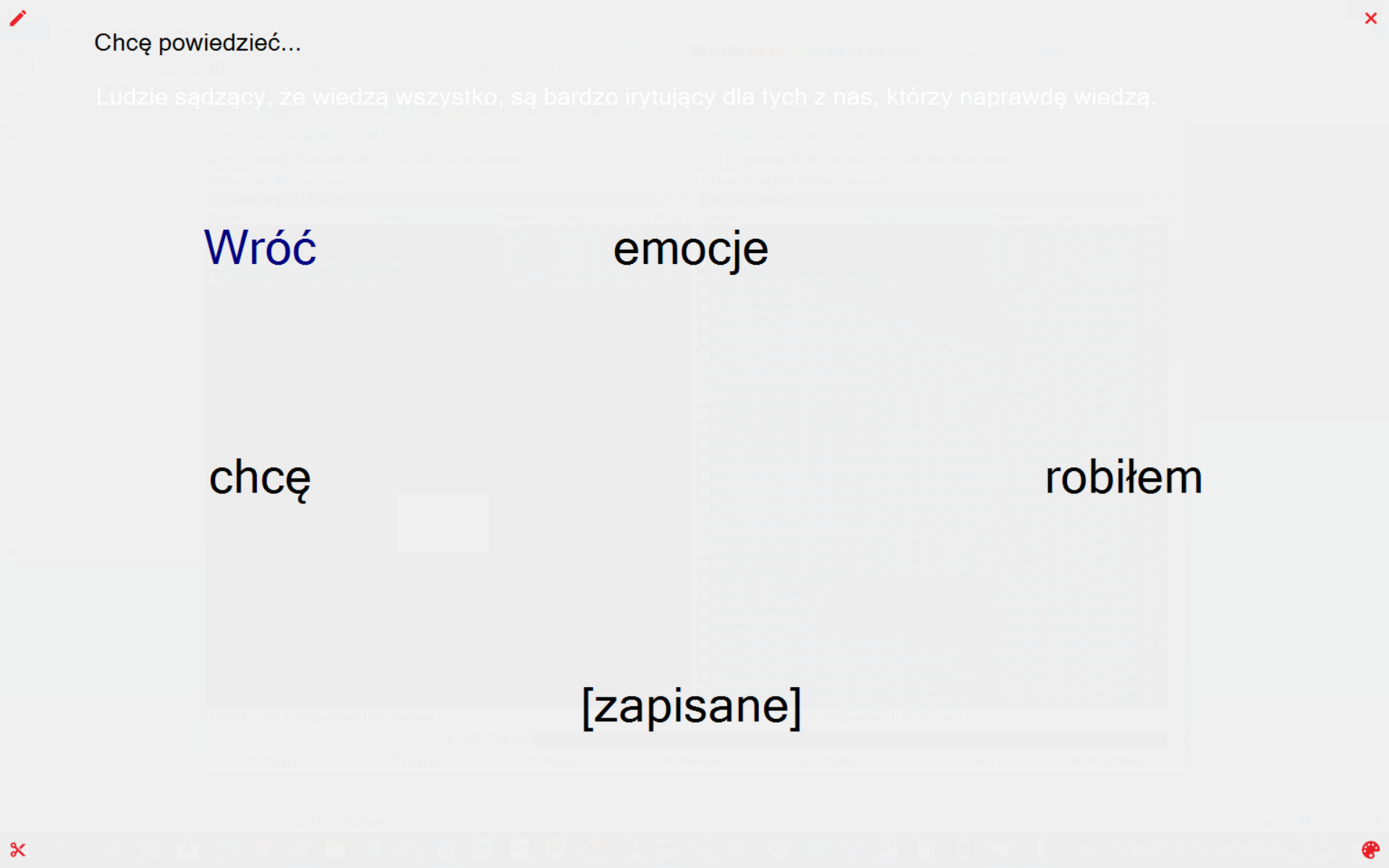 Jacek Matulewski – System wzrokowego wprowadzania tesktu
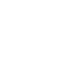 Klawiatury „wzrokowe”
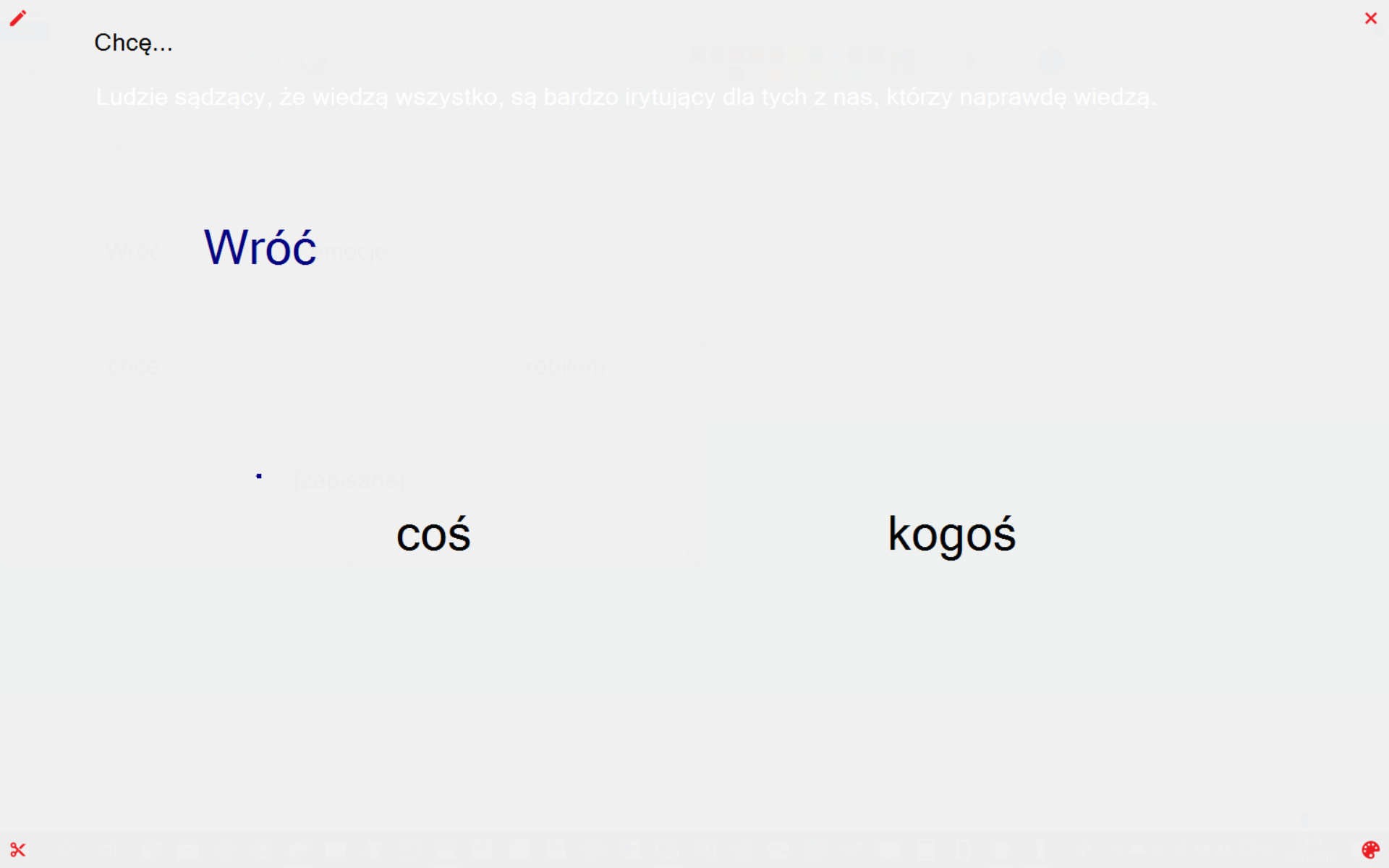 Jacek Matulewski – System wzrokowego wprowadzania tesktu
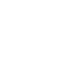 Klawiatury „wzrokowe”
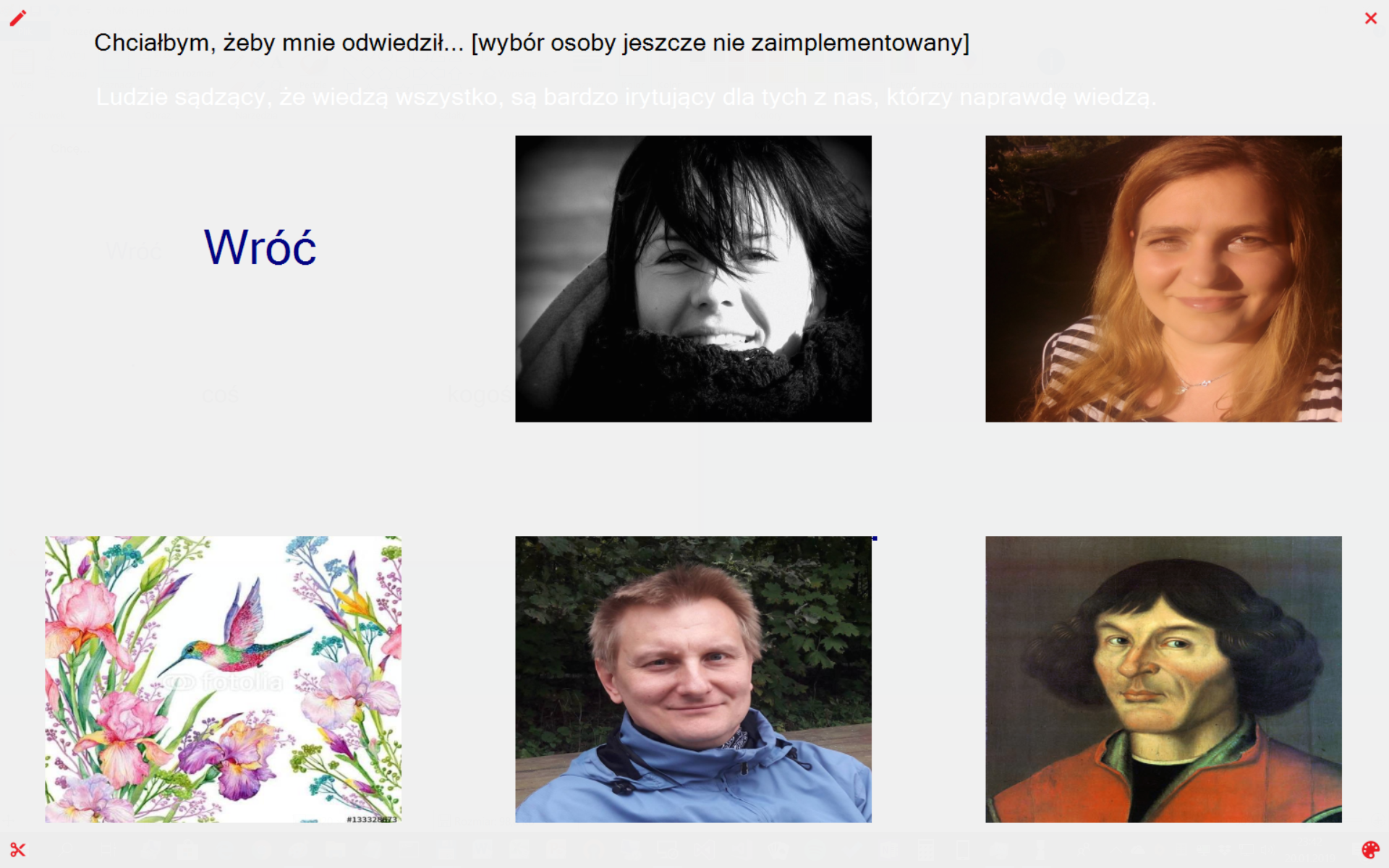 Jacek Matulewski – System wzrokowego wprowadzania tesktu
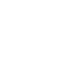 Klawiatury „wzrokowe”
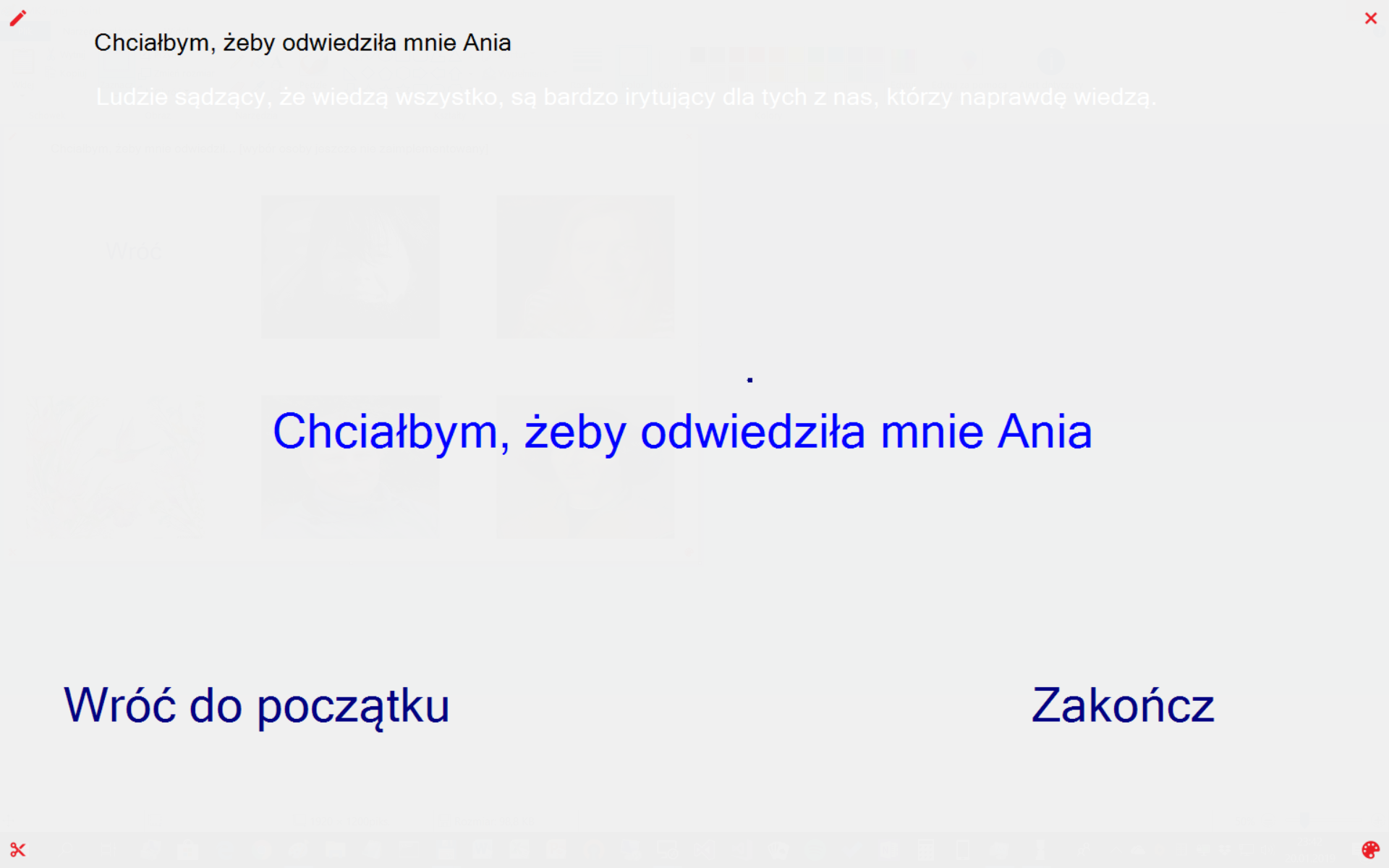 Jacek Matulewski – System wzrokowego wprowadzania tesktu
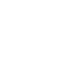 Konkurs
Sektor 3.0 (partner Google): #TechForGood
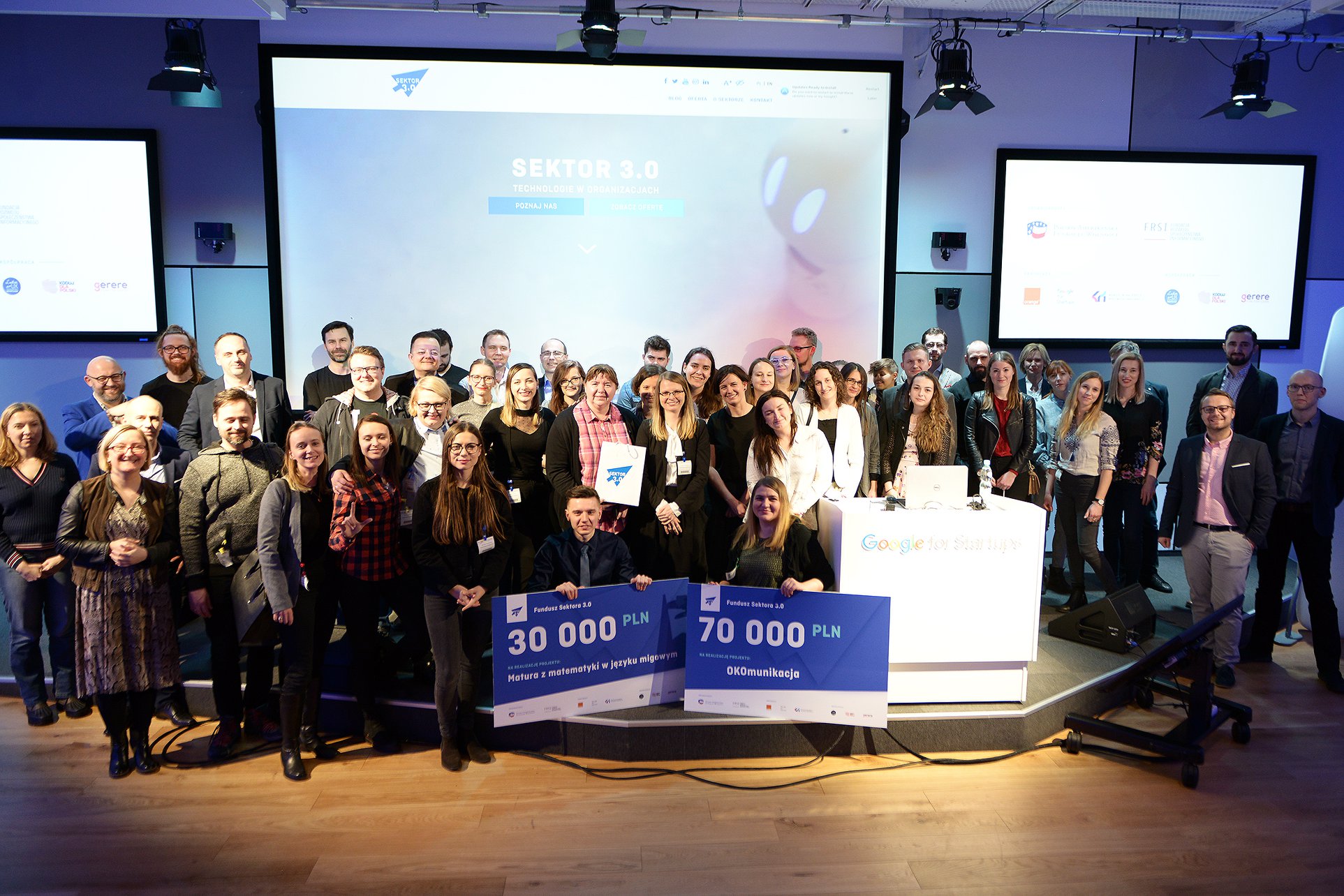 Burza mózgów:jak przyspieszyć wprowadzanie tekstu wzrokiem
Źródła:
[1] P. Majaranta i in. Gaze Interaction and Applications of Eye Tracking IGI Global 2012
[2] EC Key - Istance, H.O., Spinner, C., & Howarth, P.A. (1996) Providing motor impaired users with access to standard Graphical User 
Interface (GUI) software via eye-based interaction. Proceedings of the 1st European Conference on Disability, Virtual Reality and 
Associated Technologies (ECDVRAT’96)
[3] GazeTalk - Hansen, J.P., Hansen, D.W., & Johansen, A.S. (2001) Bringing gaze-based interaction back to basics. In C. Stephanidis (Ed.) 
Universal Access in HCI (UAHCI): Towards an Information Society for All - Proceedings of the 9th International Conference on 
Human-Computer Interaction (HCII‘01)
[4] pEye - Huckauf, A. & Urbina, M.H. (2008a) Gazing with pEYEs: Towards a universal input for various applications. Proceedings of the 
Symposium on Eyetracking Research & Applications (ETRA'08), 51-54. New York: ACM Press.
[5] VisionKey (EyeCan) - Kahn, D.A., Heynen, J., & Snuggs, G.L. (1999) Eye-controlled computing: The VisionKey experience. Proceedings 
of the Fourteenth International Conference on Technology and Persons with Disabilities (CSUN’99). Los Angeles, CA.
[6] Eye-S, EyeWrite - Porta, M. & Turina, M. (2008) Eye-S: a full-screen input modality for pure eye-based communication. Proceedings 
of the Symposium on Eye Tracking Research and Applications (ETRA '08), 27-34. New York: ACM Press.
[7] Wobbrock, J.O., Rubinstein, J., Sawyer, M.W., & Duchowski, A.T. (2008) Longitudinal evaluation of discrete consecutive gaze gestures 
for text entry. Proceedings of the Symposium on Eye Tracking Research & Applications (ETRA'08), 11-18. New York: ACM Press. 
[8] Quickwriting - Perlin, K. (1998) Quikwriting: continuous stylus-based text entry. Proceedings of the Symposium on User Interface 
Software and Technology (UIST’98), 215-216. New York: ACM Press.
[9] Bee, N. & André, E. (2008) Writing with your eye: A dwell time free writing system adapted to the nature of human eye gaze. 
Perception in Multimodal Dialogue Systems, LNCS 5078/2008, 111-122. Springer Berlin/Heidelberg.
[9] Dasher - Ward, D.J. & MacKay, D.J.C. (2002) Fast hands-free writing by gaze direction. Nature 418(6900), 838.
[10] Stargazer - Hansen i in. 2008
[11] GCAF - Rafał Linowiecki, Jacek Matulewski, Bibianna Bałaj, Agnieszka Ignaczewska, Joanna Dreszer, Magdalena Kmiecik, 
Włodzisław Duch GCAF. Platforma tworzenia aplikacji kontrolowanych wzrokiem – nowy sposób przygotowywania w pełni interaktywnych 
eksperymentów z użyciem okulografu Lingwistyka Stosowana / Applied Linguistics / Angewandte Linguistik 20/2017, p. 83-99
[12] Fann JR, Hart T, Schomer KG Treatment for depression after traumatic brain injury: a systematic review J. Neurotrauma 2009 
Dec;26(12):2383-402. doi: 10.1089/neu.2009.1091
[13] Hackett ML1, Yapa C, Parag V, Anderson CS Frequency of depression after stroke: a systematic review of observational studies 
Stroke. 2005 Jun;36(6):1330-40. Epub 2005 May 5